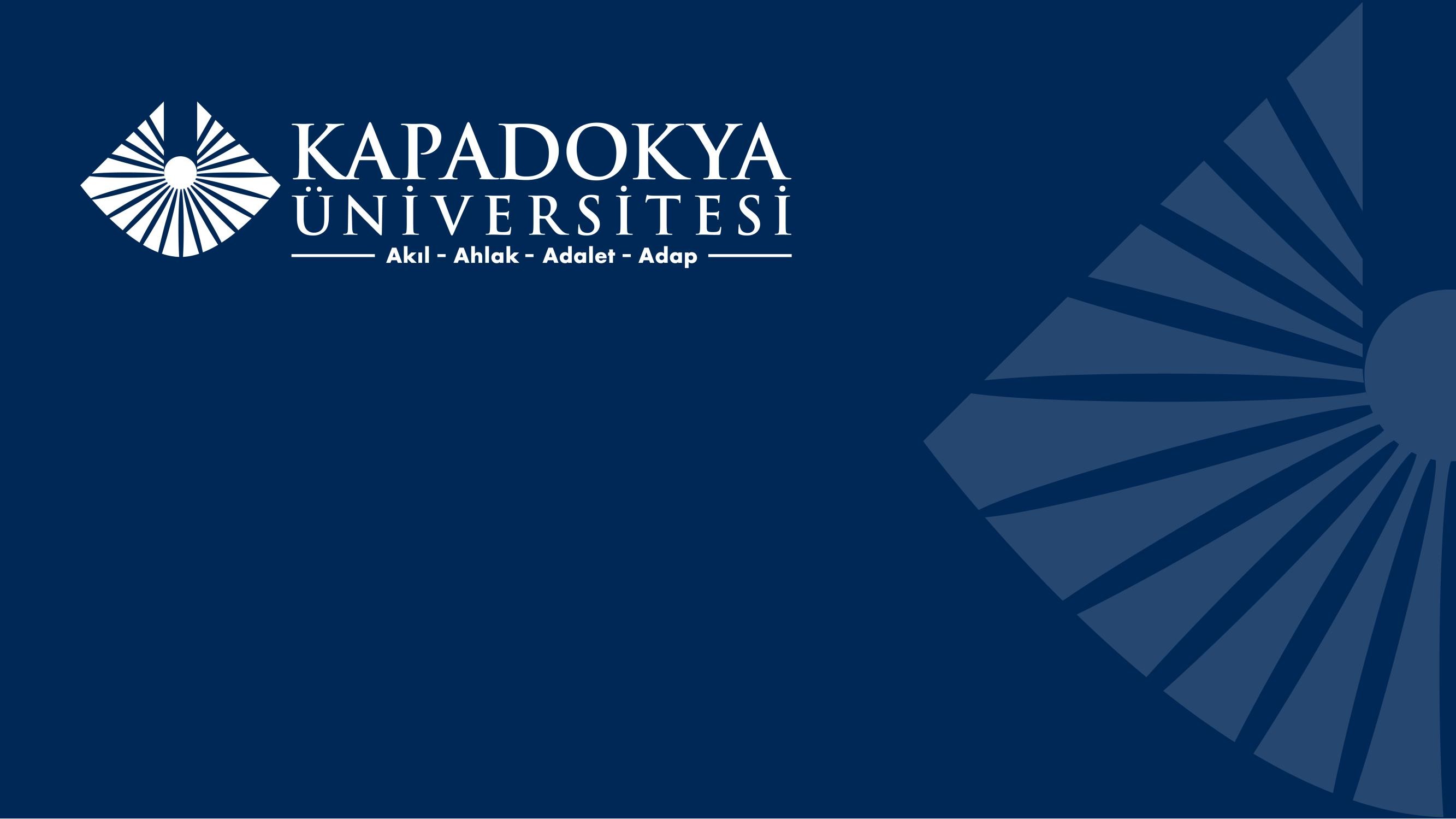 Kapadokya ÜniversitesiUluslararası İlişkiler ve Değişim Programları Koordinatörlüğü2024-2025 Akademik YılıDeğişim Programları Bilgilendirme Sunumu
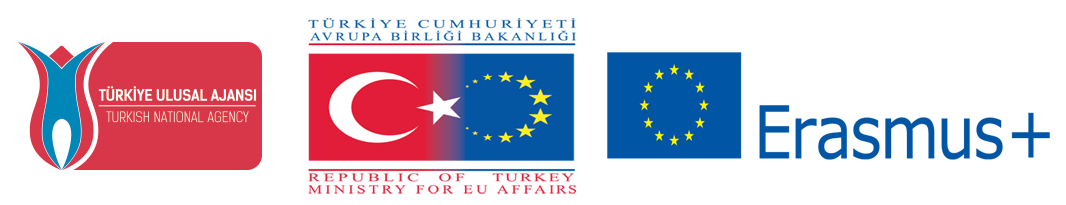 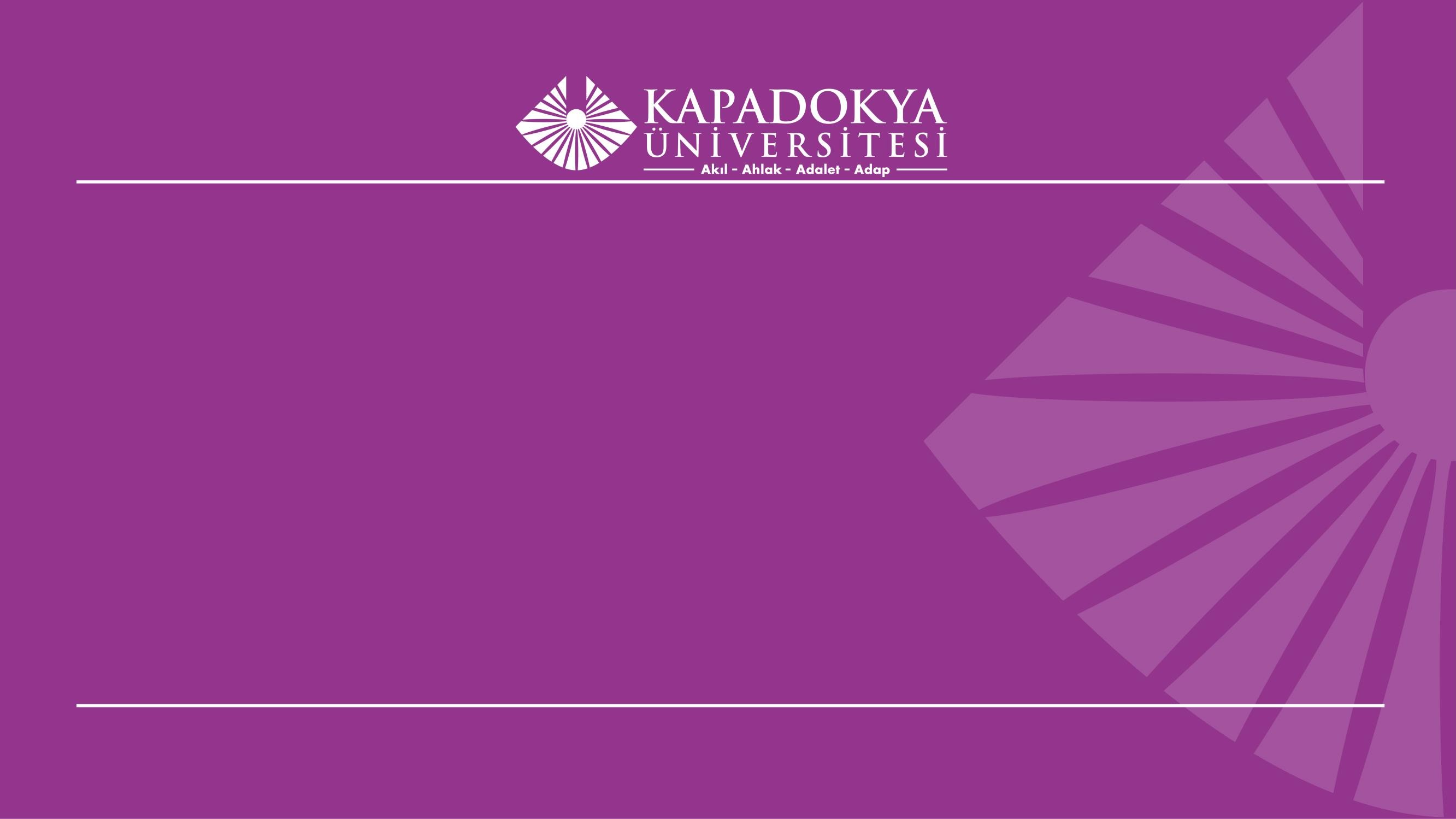 -Değişim Programları Nedir?-Değişim Programlarından kimler faydalanabilir?-Değişim Programları hangi ülkeleri/bölgeleri kapsar?
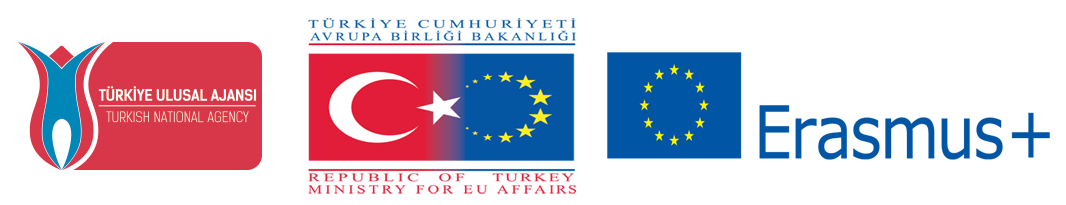 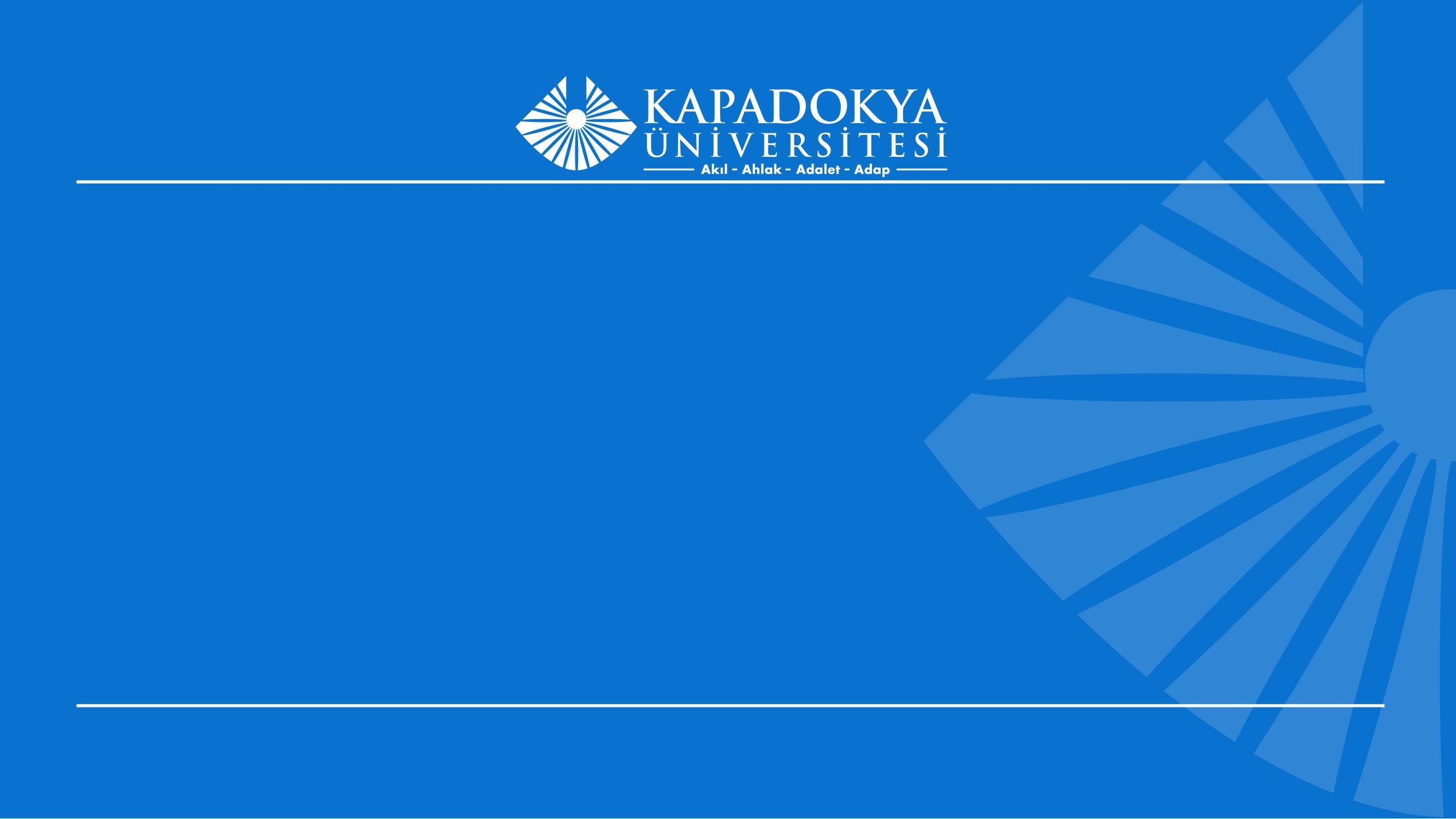 Kapadokya Üniversitesi Değişim Programları-Erasmus+ (European Community Action Scheme for the Mobility of University Students)-Orhun Değişim Programı-Memorandum of Understanding (MoU)
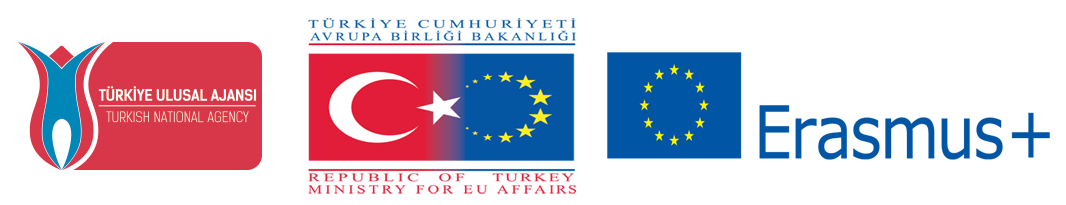 MoU (Memorandum of Understanding)İki üniversite arasında iyi niyet göstergesi olan ve maddi bağlayıcılığı bulunmayan Akademik/ Genel anlaşma türüdür. Bu anlaşma vesilesi ile kurumlar arası ek anlaşmalar yapılabilir. -İmzalanan Akademik İş birliği Protokolleri (MoU) kapsamında;1)Öğretim üyelerinin ve araştırma görevlilerinin değişimi; 2)Ön lisans, Lisans, Lisansüstü programlarda karşılıklı olarak öğrenci değişimi; 3)Karşılıklı iş birliği içinde ortak araştırma projelerinin koordinasyonu; 4)Akademik konferanslar, ortak dersler, özel kısa dönem eğitim kursları, seminerler ve sempozyumlar gibi ortak akademik aktivitelerin düzenlenmesi;5)Akademik yayınların ve eğitim materyallerinin değişimi hedeflenmektedir.
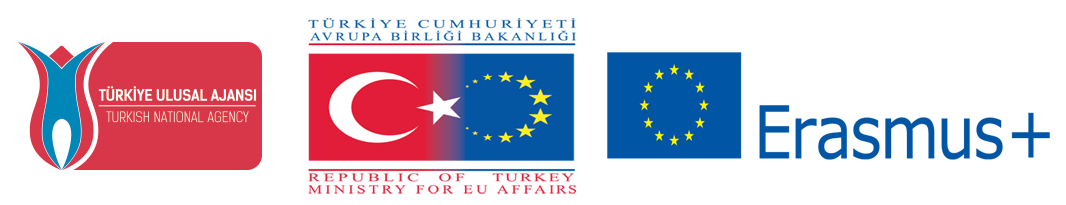 Süreçler

-İşbirliği yapılması planlanan ilgili kurumlar ile gerekli görüşmeler ilgili bölüm/yüksekokul/fakülte/enstitü öğretim elemanları tarafından gerçekleştirilir ve söz konusu Anlaşma teklifi ve ilgili yükseköğretim kurumunun uluslararası ofisinin iletişim bilgileri Uluslararası İlişkiler Ofisi’ne iletilir. 
-Protokol imzalanacak yurt dışındaki yükseköğretim kurumunun YÖK tarafından tanınması gerektiğinden, protokol imzalanmadan önce yükseköğretim kurumunun tanınırlığı e-Devlet aracılığı ile OKUL TANIMA uygulamasından sorgulanabilir. 
-İlgili kurum YÖK tarafından tanınıyorsa protokol imza süreci başlar. 
-Akademik iş birliği protokolü yapılırken kullanılacak protokol üniversitemizin kullandığı şablonsa protokol üniversite yasal temsilcilerine imzaya çıkarılabilir. Kullanılacak protokol diğer kurumun şablonuysa, ilgili protokolün Uluslararası İlişkiler Ofisine iletilir ve protokol incelendikten sonra ofis tarafından imzaya sunulur. 
-Protokoller İngilizce olarak ikişer nüsha halinde üniversite yasal temsilcisi tarafından imzalanır ve karşı tarafın imzası için postaya verilir, ya da imzalı hali taranarak ilgili kuruma iletilir. 
-Akademik İş Birliği Protokolleri iki taraf da imzalandıktan sonra yürürlüğe girer.
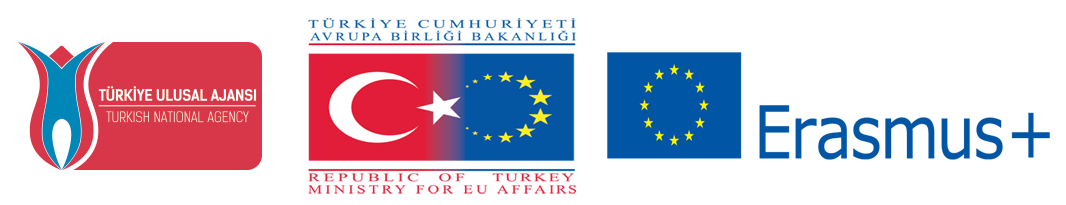 ORHUN DEĞİŞİM PROGRAMI

-Orhun Değişim Programı ile öğrenciler Türk Keneşi Türk Üniversiteler Birliği üyeleri arasında imzalanacak protokoller kapsamında yapılan öğrenci ve öğretim üyesi değişim programıdır.

-Orhun Değişim Programı ile öğrenciler Türk Keneşi Türk Üniversiteler Birliği üyesi olan üniversitelere gidebilirler.

-Öğrenciler tek bir yarıyıl ( Güz ya da Bahar) ya da tüm akademik dönem ( Güz ve Bahar) şeklinde Orhun Değişim Programı hareketliliğini gerçekleştirebilirler. Güz dönemi akademik yıl her yıl genellikle Eylül-Ocak dönemi arasındadır, Bahar dönemi ise Şubat-Mayıs arasındadır. (Üniversitelere göre değişiklik gösterebilir.)

-Kontenjanlar üniversiteler tarafından belirlenir.

-Başvuru Uluslararası İlişkiler ve Değişim Programları Koordinatörlüğü tarafından duyurulan kriterler doğrultusunda yapılır.
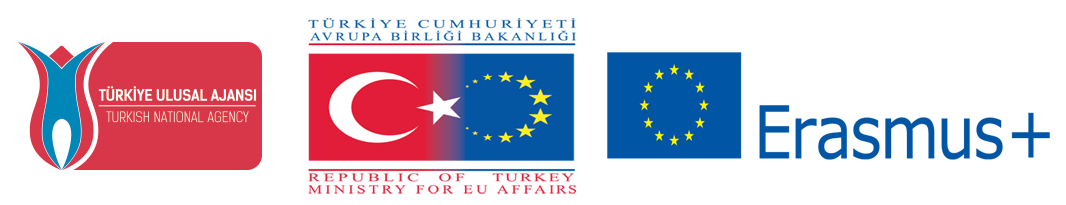 Başvuru Esnasında İstenen Belgeler1) Transkript ( 1 Adet Türkçe 1 Adet İngilizce)2) Öğrenci Bilgi Formu3) Aday Öğrenci Formu (Başvurularda sadece 1 adet tercih yapılabilir)*** Gönderen kurum öğrencilerin ulaşım giderlerini; Kabul eden kurum gelecek öğrencilerin iaşe ve ibate giderlerini karşılayacaktır. Bu imkanlar dışında öğrencilere nakit bir ödeme yapılmayacaktır.
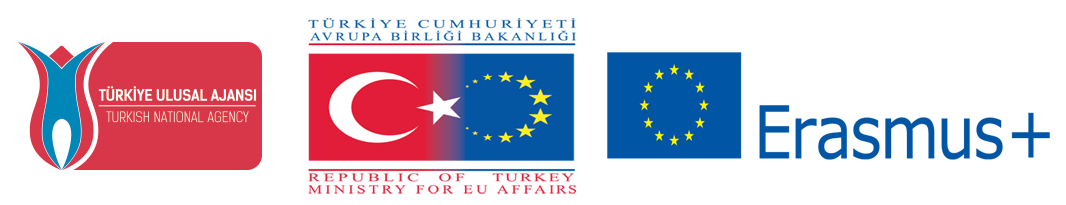 Genel Bilgiler-Başvuruda bölüm sınırlaması yoktur. Tüm başvuruların alınması sonrasında, öğrencilerin tercih ettikleri ev sahibi üniversitenin öğrenci kabulü kararına göre değerlendirmeler yapılacak ve sonuçlar ilan edilecektir. Başvuru yapacak olan öğrencilerimizin başvuru yapmak istediği üniversitede kendi öğrenim gördüğü bölümün/programın yer alıp almadığını, başvuru yapmak istediği üniversitenin web sitesinden incelemesi gerekmektedir.-Öğrenci değişimi süresi en az bir, en fazla iki yarıyılı kapsar. Yarıyıl hesabı, eğitim sistemi dikkate alınarak değiştirilebilir. Ancak değişimin toplam süresi bir yılı aşamaz.-Öğrenciler Orhun Değişim Programı öğrencisi oldukları süre boyunca kendi yükseköğretim kurumlarına kayıt yaptırarak ödemekle yükümlü oldukları katkı payı/öğrenim ücretini kendi kurumlarına ödemeye devam ederler. Değişime katılan öğrenciler kayıtlarını donduramazlar. Öğrenciler, değişim programı çerçevesinde gideceği yükseköğretim kurumlarına ayrıca eğitim öğretim ücreti ödemezler.
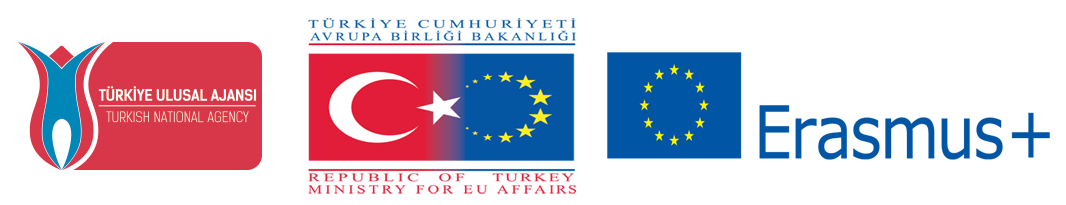 Genel Bilgiler-Orhun Değişim Programı öğrencileri, gidilen yükseköğretim kurumlarının kendi öğrencilerine uyguladıkları diğer mali yükümlülüklere tabi tutulabilirler. Bu husus programa kabul edilen öğrencilerle yapıla Orhun Değişim Programı Öğrencisi Yükümlülük Sözleşmesinde yer alır. Yükseköğretim kurumları kendi öğrencilerinden talep ettikleri mali ödemeler dışında, Orhun Değişim Programı öğrencilerinden ek mali talepte bulunamazlar.-Orhun Değişim Programına katılan öğrencilerin, öğrenim gördükleri süre içerisinde aldıkları diğer burslar ve krediler devam eder.-MoU ve Orhun Değişim Programı Anlaşma Listesi
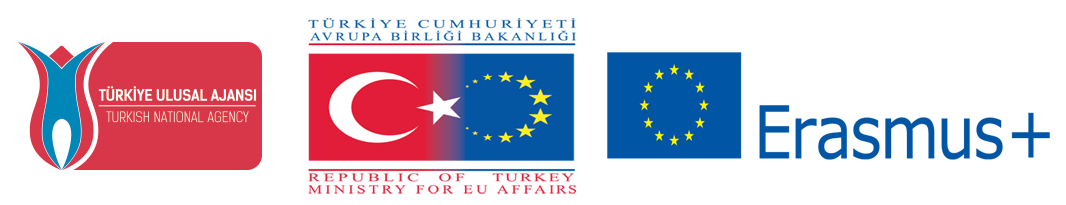 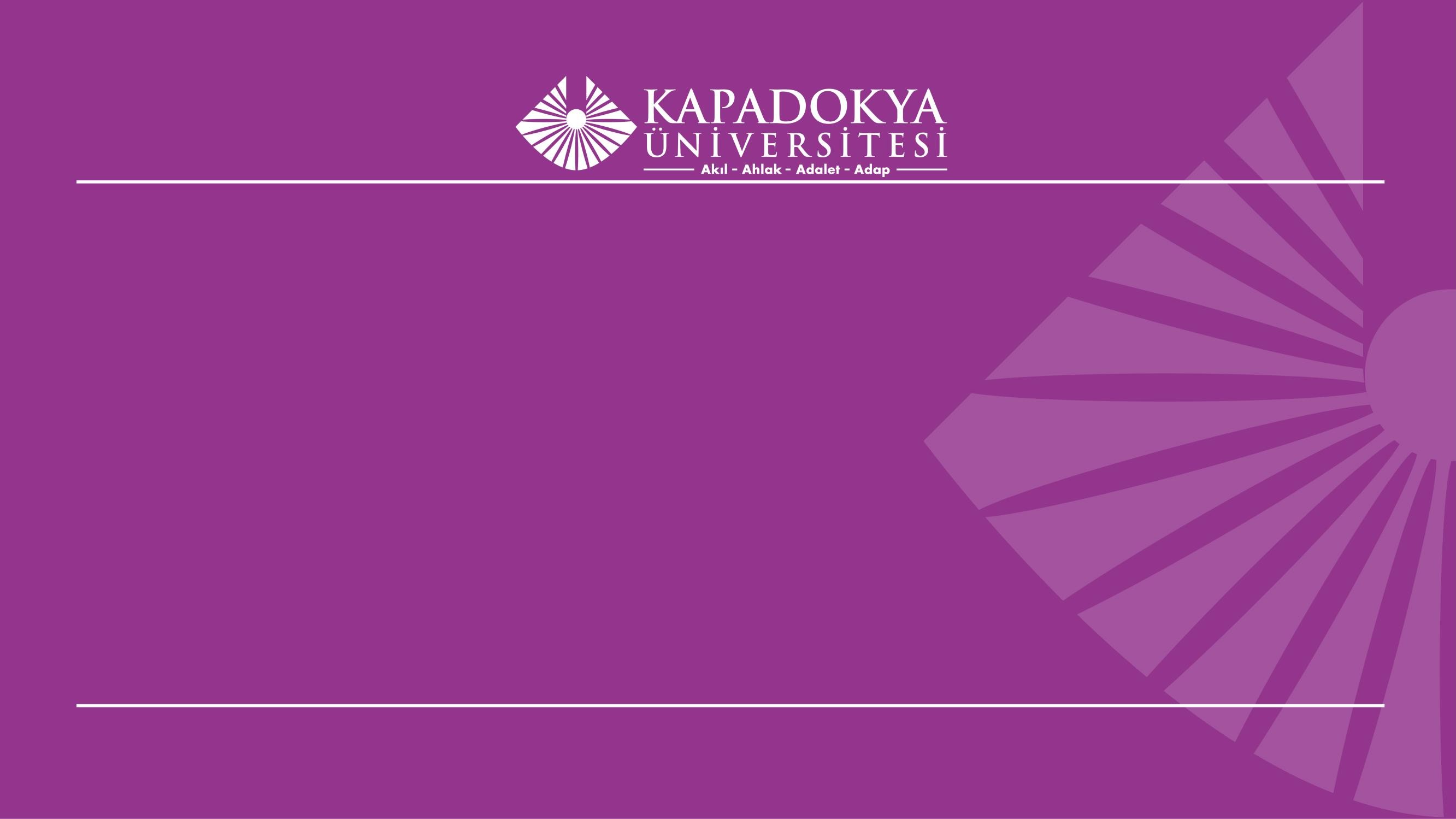 ERASMUS+Erasmus+ 2021-2027 yılları arasında uygulanan eğitim, gençlik ve spor alanlarını kapsayan Avrupa Birliğinin hibe programıdır. Erasmus+ Programı ile kişilere, yaş ve eğitim geçmişlerine bakılmaksızın yeni beceriler kazandırılması, onların kişisel gelişimlerinin güçlendirilmesi ve istihdam olanaklarının artırılması amaçlanmaktadır. Erasmus+ Programının 2021-2027 yılları için tüm Avrupa'daki bütçesi 28,4 Milyar Avro'dur.
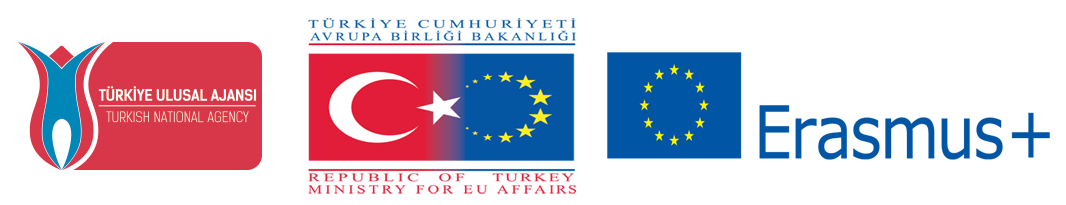 Erasmus kimdir?
Desiderius Erasmus (d. 28Ekim 1466, Rotterdam - ö. 12Temmus 1536, Basel) 

Desiderius Erasmus 1465 - 1536 yılları arasında yaşamış Hollandalı bir felsefe adamıdır. Rönesansla birlikte ortaya çıkan hümanizm akımının öncülerinden ve en büyük temsilcilerinden biri olan Erasmus, Avrupa'nın ortak bir sanat ve bilim çatısı altında birleşmesine yaptığı katkılardan dolayı ve çağının eğitim felsefesine olan etkisi ile programa uygun bir isim olarak düşünülmüştür. Hayatı boyunca Avrupa'nın değişik ülkelerinde bir gezgin gibi yaşayan Erasmus’un en önemli eseri "Deliliğe Övgü" (Moriæ Encomium), günümüzde de geçerliliğini korumakta ve bağnazlığa karşı kaleme alınmış en önemli yapıtlardan biri sayılmaktadır.
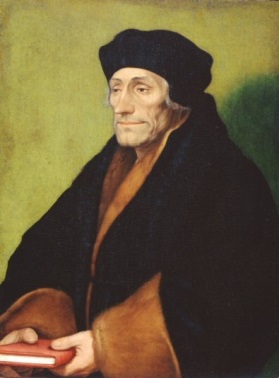 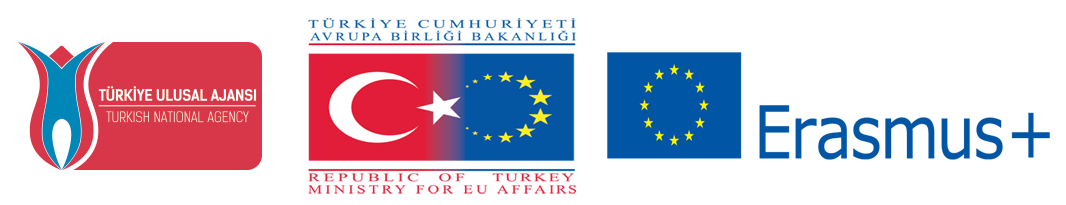 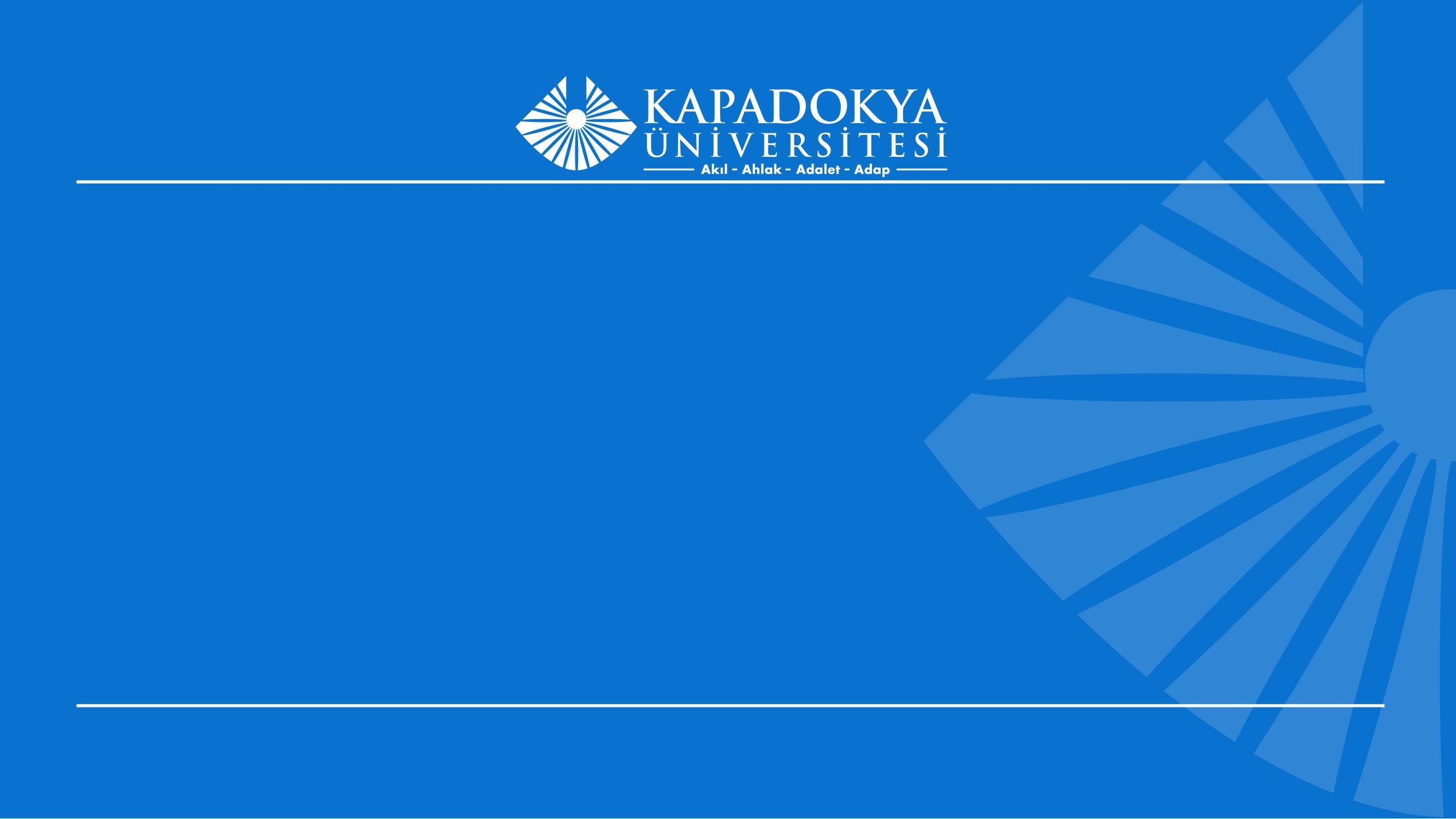 ERASMUS+ Programı hangi ülkeleri kapsar? 

- 1. ve 2. Grup Ülkeler: Almanya, Avusturya, Belçika, Danimarka, Finlandiya, Fransa, Güney Kıbrıs, Hollanda, İrlanda, İspanya, İsveç, İtalya, İzlanda, Lihtenştayn, Lüksemburg, Malta, Norveç, Portekiz, Yunanistan

- 3. Grup Ülkeler: Bulgaristan, Çek Cumhuriyeti, Estonya, Hırvatistan, Kuzey Makedonya, Letonya, Litvanya, Macaristan, Polonya, Romanya, Sırbistan, Slovakya, Slovenya, Türkiye

(Türkiye Ulusal Ajansı 2023 KA131 Projesi El Kitabı)
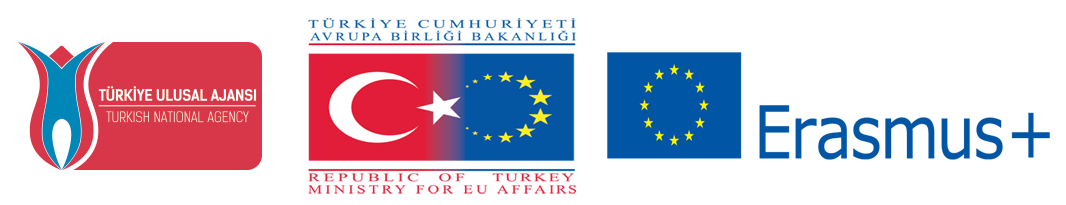 AB Üyesi olmayan ülkelerde Erasmus+ Programına katılım mümkün mü?

AB üyesi 27 ülke (Almanya, Avusturya, Belçika, Bulgaristan, Çek Cumhuriyeti, Danimarka, Estonya, Finlandiya, Fransa, GKRY, Hırvatistan, Hollanda, İrlanda, İspanya, İsveç, İtalya, Letonya, Litvanya, Lüksemburg, Macaristan, Malta, Polonya, Portekiz, Romanya, Slovakya, Slovenya, Yunanistan) ve AB üyesi olmayan program ülkeleri (İzlanda, Lihtenştayn, Makedonya, Norveç, Sırbistan ve Türkiye) dışında kalan neredeyse tüm ülkeler “Programla İlişkili Olmayan Üçüncü Ülkeler” olarak adlandırılmaktadır. KA171-HED proje başvurusu yapılırken, hareketlilik gerçekleştirilmek istenen bölge ve ülkeler belirtilerek başvuru formunda talep edilen bilgiler sağlanır. Değerlendirme süreci sonucunda başvuru formunda belirtilen ve 60 ve üzeri puan alınan bölgelerde bulunan ülkeler ile öğrenci ve personel hareketliliği gerçekleştirilebilir.
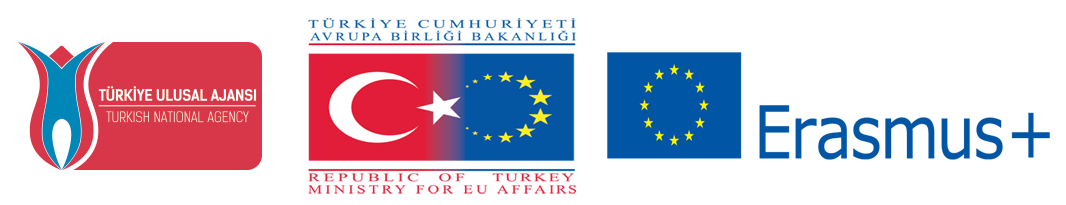 Türkiye Ulusal Ajansı kimdir?-AB Erasmus+ ve Avrupa Dayanışma Programlarının (ESC) ülkemizde yürütülmesinden sorumlu kamu kurumudur. Yükseköğretim Kurumları’nda yürütülmesi planlanan hareketlilikler ile ilgili Türkiye Ulusal Ajansı tarafından belirlenir
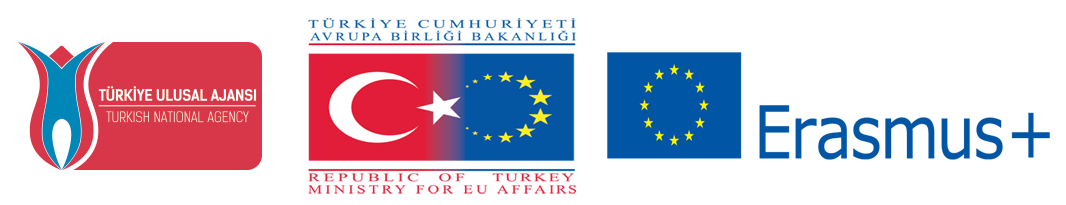 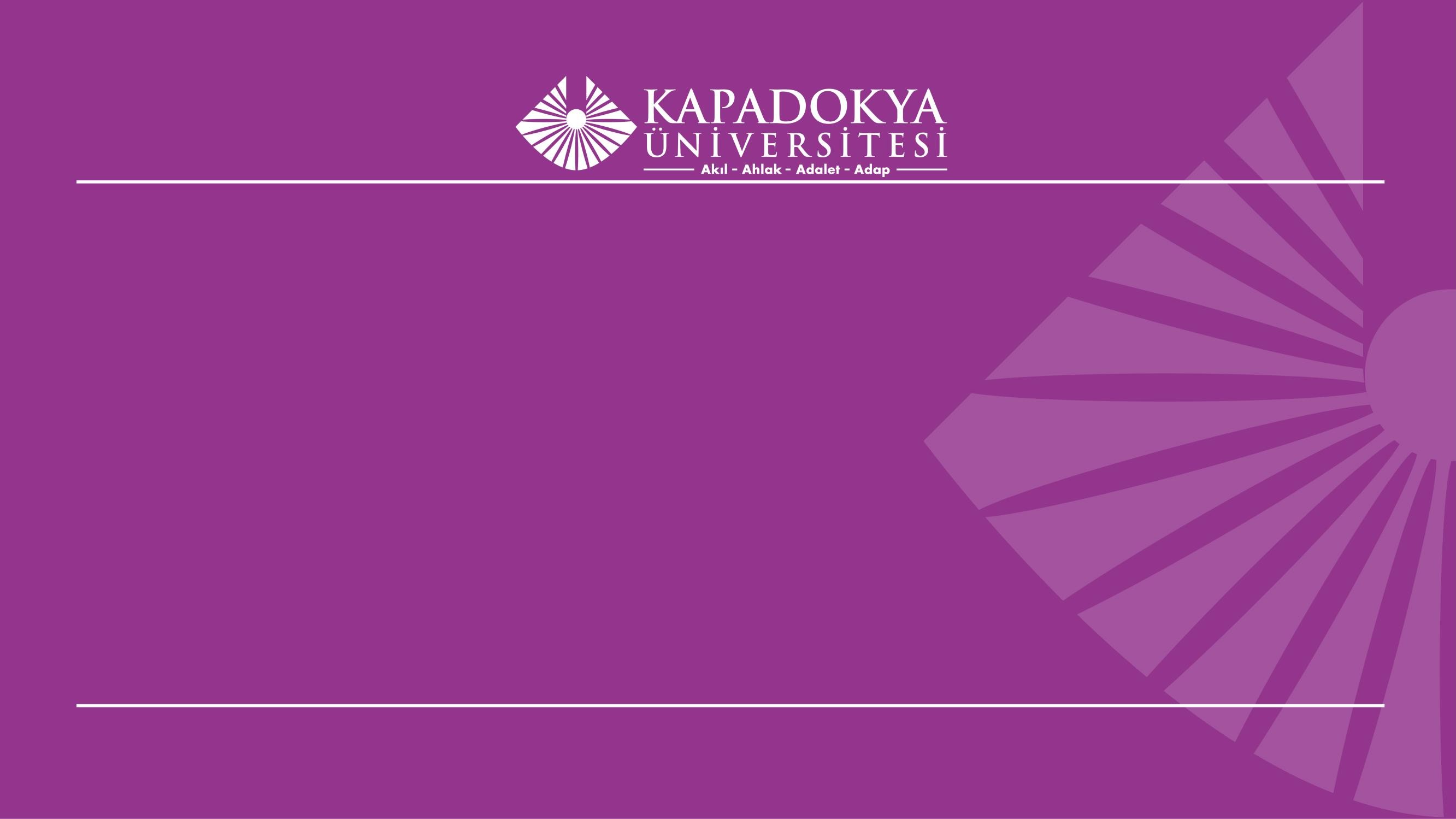 ERASMUS+ Programının bireyler üzerinde olumlu etkileri nelerdir?Kültürel Çeşitlilik ve Anlayış: ERASMUS+ Programı, farklı ülkelerden gelen öğrencilerin bir araya gelmesini sağlar. Bu, kültürel çeşitliliği artırır ve katılımcılar arasında kültürler arası anlayışı geliştirir. Dil Becerileri Gelişimi: Program, öğrencilere yabancı bir ülkede öğrenim görme veya staj yapma fırsatı sunar. Bu da dil becerilerini geliştirmelerine yardımcı olur ve uluslararası iletişim becerilerini artırır. Mesleki Gelişim: Özellikle staj yapma imkanı sunan ERASMUS+ Programı, öğrencilerin mesleki gelişimine katkı sağlar. İş dünyasındaki pratik deneyim, öğrencilerin gelecekteki kariyerleri için önemli bir avantaj olabilir. Kişisel Gelişim: Yurtdışında bir süre geçirmek, öğrencilerin bağımsızlık, problem çözme ve adaptasyon becerilerini geliştirmelerine katkıda bulunur. Bu deneyim, kişisel büyüme ve olgunlaşma sürecini destekler. Avrupa Birliği İçinde İşbirliği: ERASMUS+ Programı, farklı ülkelerden gelen öğrencilerin ve gençlerin bir araya gelmesini sağlar. Bu, Avrupa Birliği içinde işbirliği ve arkadaşlık ilişkilerinin oluşturulmasına katkı sağlar. Akademik ve Kültürel Zenginleşme: Program, öğrencilere farklı ülkelerdeki eğitim kurumlarında öğrenim görme fırsatı tanır. Bu da akademik bilgiye ek olarak kültürel açıdan da zenginleşmelerine olanak sağlar. Uluslararası İş İmkanları: ERASMUS+ deneyimi, öğrencilere uluslararası iş bağlantıları kurma ve küresel iş dünyasında yer bulma konusunda avantaj sağlar.
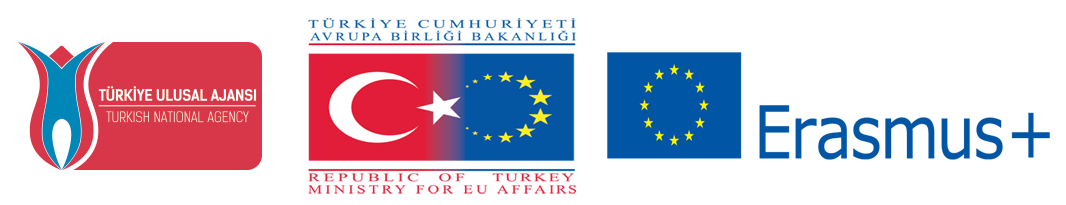 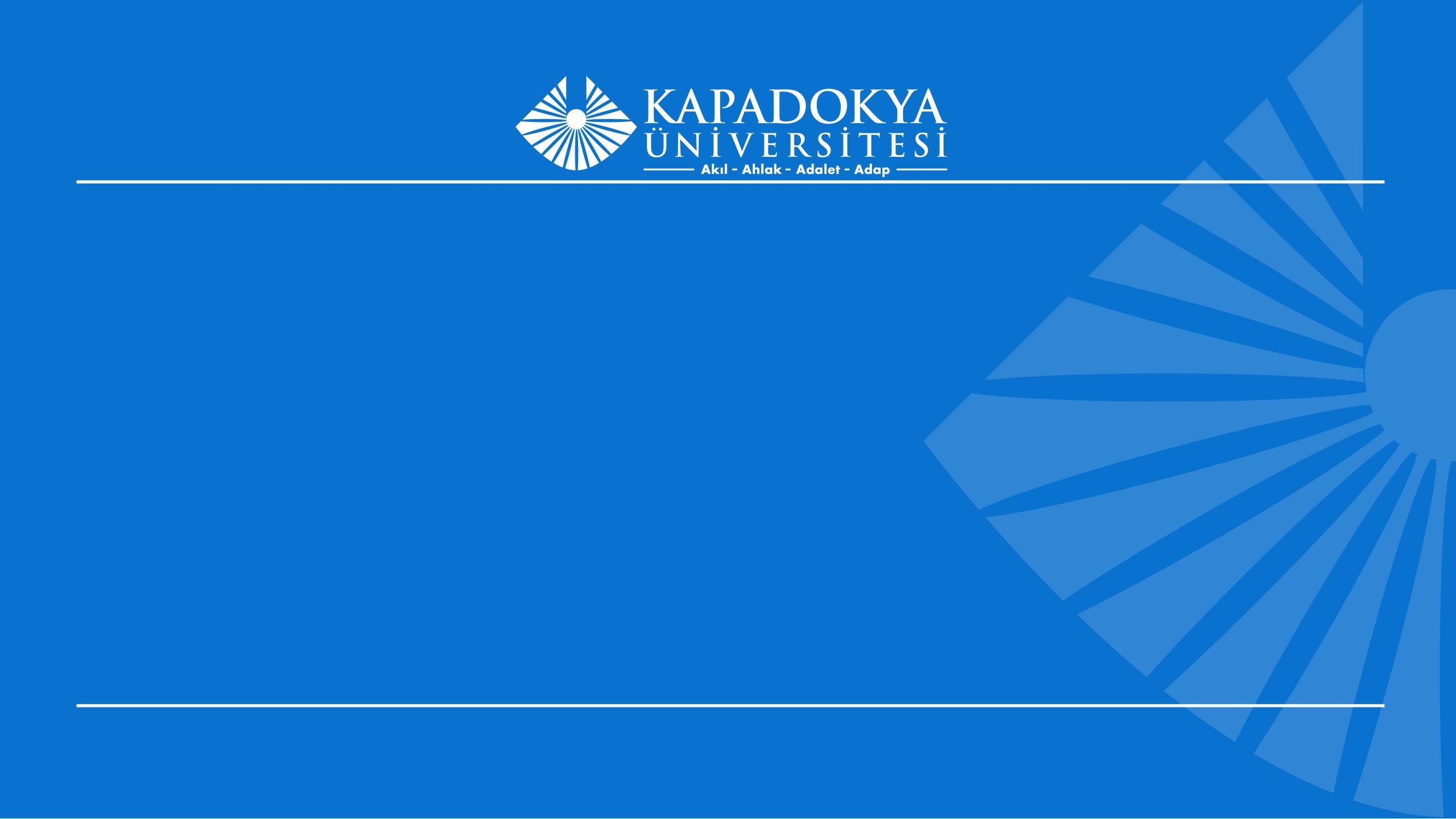 Erasmus+ Programı kapsamında desteklenen faaliyetler temel olarak 3 Ana Eylem (AE, Key Action, KA)  ve 2 Özel Eylem altında toplanıyor: 

Ana Eylem 1: Bireylerin Öğrenme Hareketliliği 
Ana Eylem 2: Yenilik ve İyi Uygulamaların Değişimi için İşbirliği
Ana Eylem 3: Politika Reformuna Destek 

Özel Eylem1: Jean Monnet Programı 
Özel Eylem2: Spor Destekleri
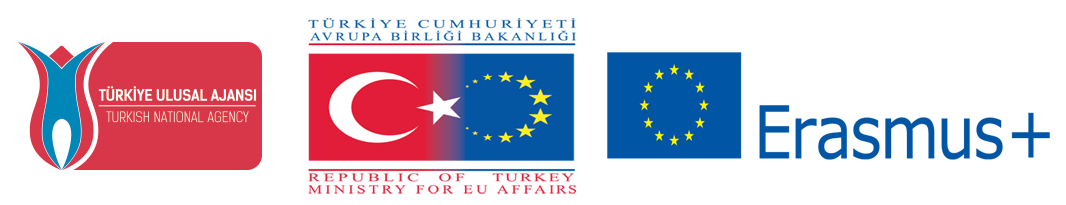 Ana Eylem 1: Bireylerin Öğrenme Hareketliliği 

1)Öğrenci Hareketliliği 

2)Ortak kurumlarda öğrenim görme İşletmelerde/iş yerlerinde staj 

3)Personel Hareketliliği
Öğrenim ve Staj Hareketliliği
Azami Süreler: 
1)Öğrenim Hareketliliği minimum 3 ay, maksimum 12 ay olarak gerçekleştirilebilir.
2)Staj Hareketliliği minimum 2 ay, maksimum 12 ay olarak gerçekleştirilebilir.

*Öğrenim programlarının son sınıflarındaki öğrenciler mezun olduktan sonraki 12 ay içerisinde staj faaliyeti gerçekleştirilebilir. Fakat, hareketlilik başvurusunun mezuniyet öncesinde yapılması gerekmektedir. Başvuru esnasında iki hareketlilik türüne aynı anda başvuran öğrencilerimizin öncelikli olmasını istediği hareketlilik türüne ait değerlendirme sonucundan 10 puan eksiltme uygulanacaktır.
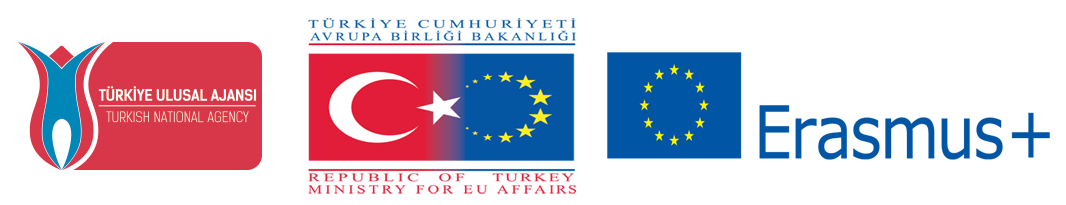 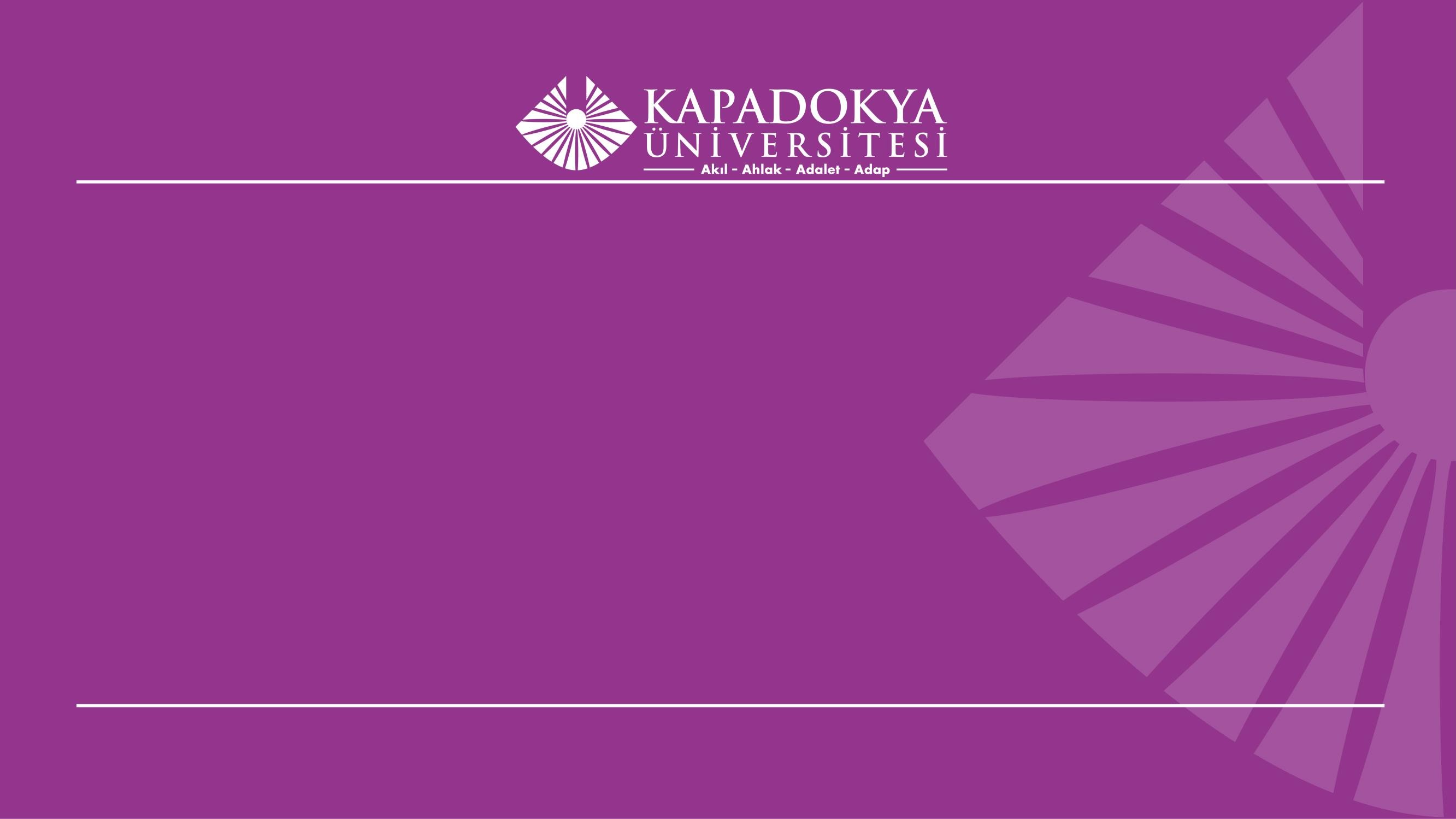 NOT:Bir öğrenci öğrenim hayatının her bir seviyesinde (ön lisans/lisans, yüksek lisans ve doktora) 12 ay olmak üzere toplam azami 36 ay hibeli olarak Erasmus Öğrenim ve Staj Hareketliliği Programından faydalanabilecektir.
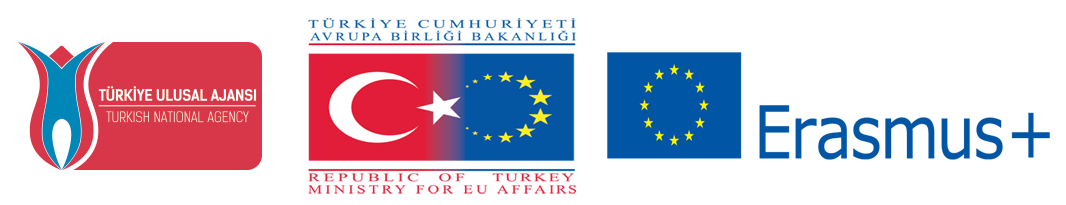 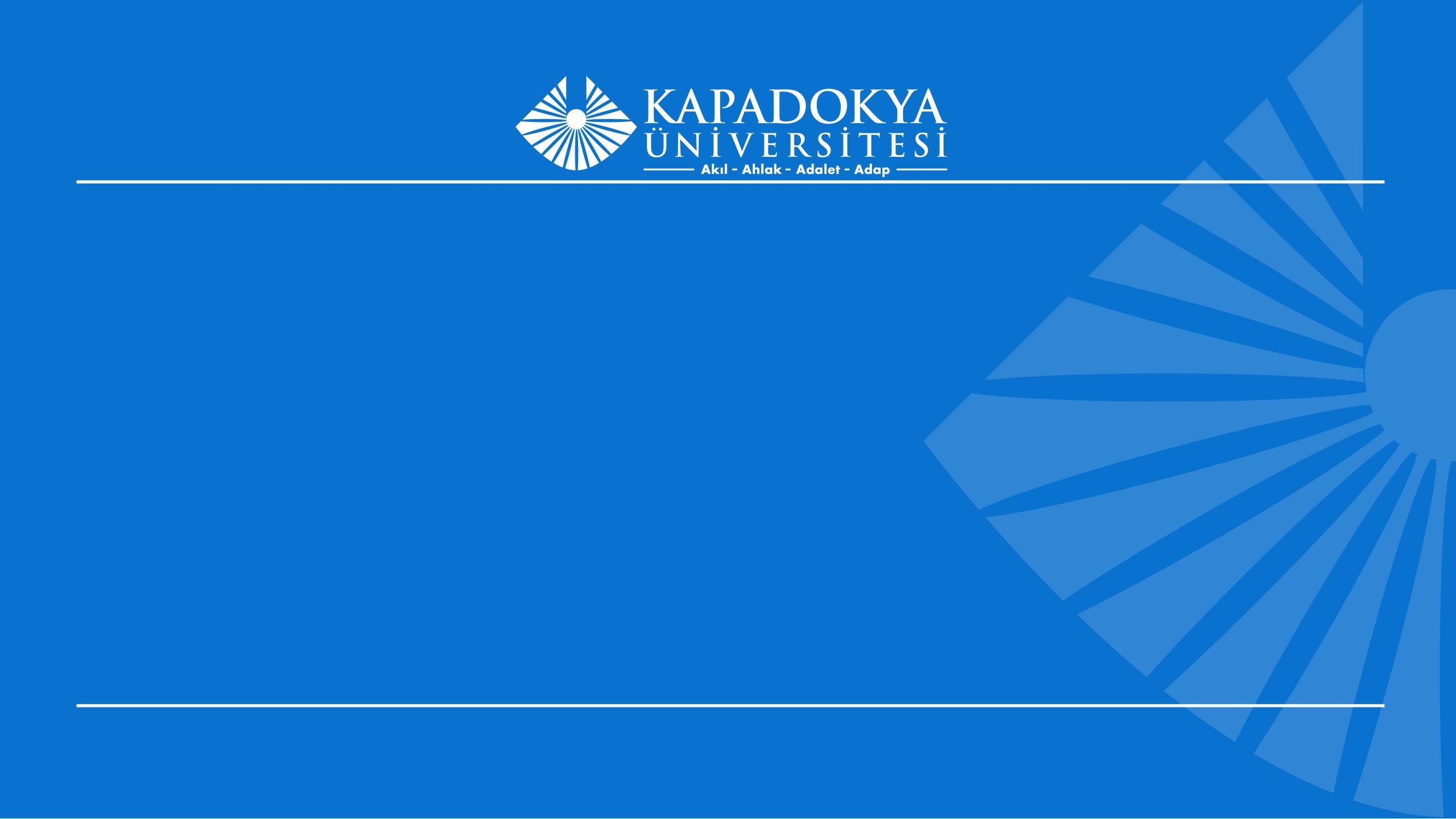 Erasmus+ Programı Başvuru Şartları

Öğrenci Olunan Bölüme Ait İkili Anlaşma:
Erasmus+ Programı'na katılmak isteyen öğrencinin, kendi üniversitesinin ve hedef üniversitenin arasında öğrenci değişimi için bir ikili anlaşmanın bulunması gerekmektedir. Bu, programın düzenli ve anlaşmalı bir şekilde gerçekleştirilmesini sağlar.
Lisans Öğrencileri İçin AGNO (Asgari) 2,20/4,00:
Erasmus+ Programı'na katılmak isteyen lisans öğrencilerinin genel not ortalamalarının en az 2,20/4,00 olması gerekmektedir
Yüksek Lisans ve Doktora Öğrencileri İçin AGNO (Asgari) 2,50/4,00:
Yüksek lisans ve doktora öğrencilerinin Erasmus+ Programı'na katılabilmeleri için genel not ortalamalarının en az 2,50/4,00 olması gerekmektedir. Bu, yüksek lisans ve doktora seviyesindeki öğrencilerden daha yüksek bir akademik standart beklenmektedir.
Tam Zamanlı Öğrenci (En Az 30 AKTS Kredi Yükü):
Erasmus+ Programı'na katılmak isteyen öğrencilerin, tam zamanlı olarak eğitim almaları ve en az 30 AKTS kredi yüküne sahip olmaları gerekmektedir.
Başka Değişim Programları Öğrencisi Olmamak:
Erasmus+ Programı'na başvuruda bulunan öğrencilerin, aynı dönemde başka bir değişim programına katılmamış olmaları gerekmektedir.
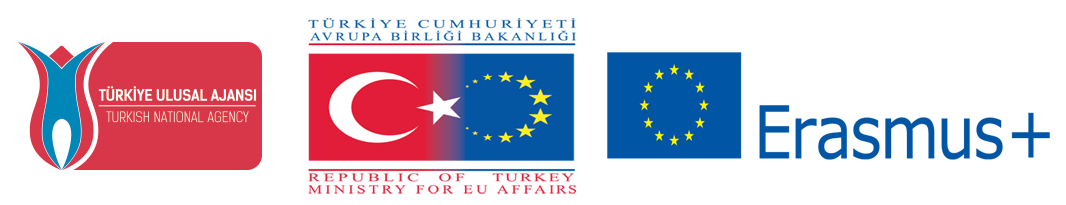 Başvuru Süreci

Erasmus+ Personel/Öğrenci Hareketlilik Başvuruları https://erasmusbasvuru.ua.gov.tr üzerinden alınmaktadır. İlgili linke tıklayıp e-Devlet üzerinden sisteme giriş yaparak başvurunuzu gerçekleştirebilirsiniz. Değişim Programları ile ilgili duyuruları https://kapadokya.edu.tr/akademik/erasmus adresi üzerinden takip edebilirsiniz.

**Erasmus+ KA131 2023 Proje Dönemi için başvurular 12 Şubat – 3 Mart 2024 tarihleri arasında alınacaktır.
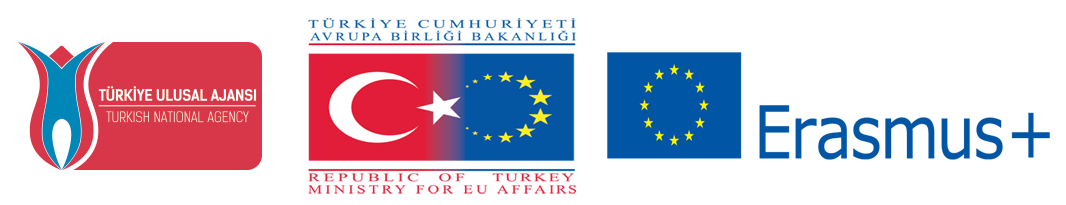 Seçim Kriterleri
GANO (%50)
Yabancı Dil (İngilizce) Sınavı (%50)

* Öğrencilerimizin eşdeğerliği kabul edilen CPE, CAE, Cambridge C2 Proficiency, Cambridge C1 Advanced, TOEFL iBT ve PTE Akademik sınavları ve eşdeğer olduğu KPDS/ÜDS/YDS/e-YDS sonuç belgelerinden hareketlilik için yeterli olan seviyeyi kanıtlayan sonuç belgelerden birine sahip olması ve belgeyi sisteme yüklemesi durumunda Yabancı Dil (İngilizce) Sınavı’ndan muaf tutularak ilgili sınav puanı Yabancı Dil (İngilizce) Sınavı sonucu olarak değerlendirilecektir.
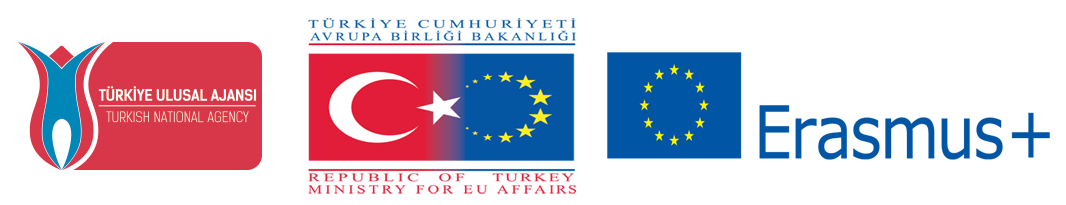 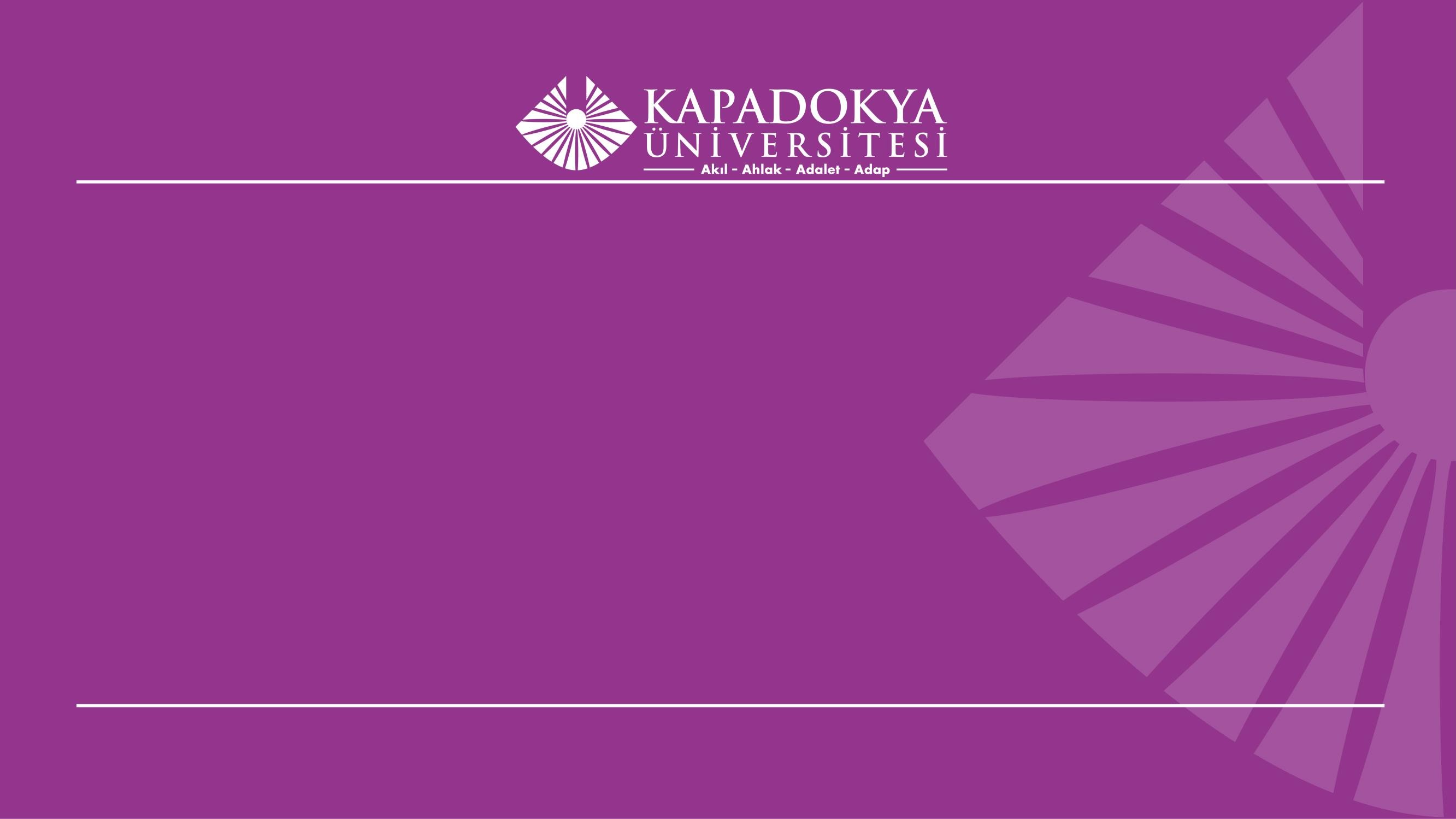 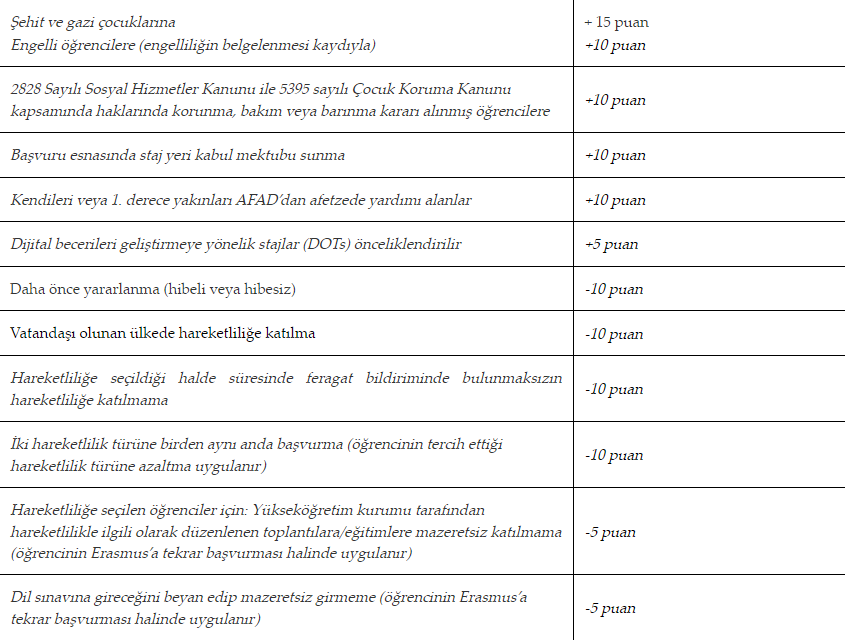 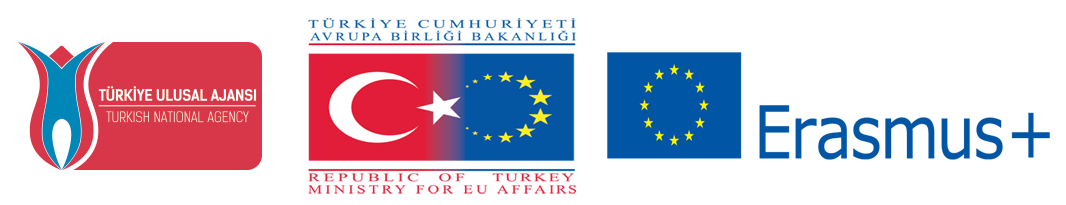 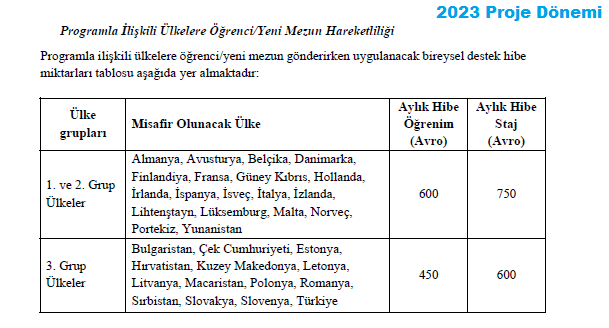 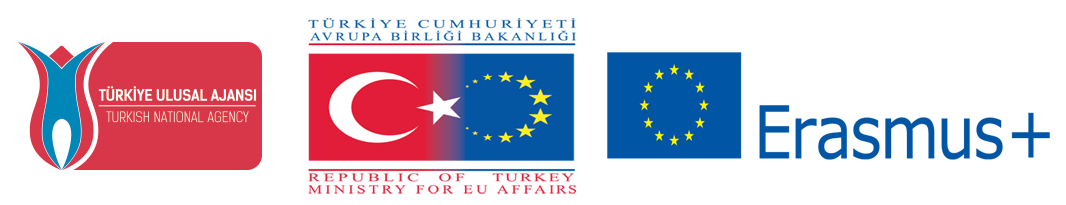 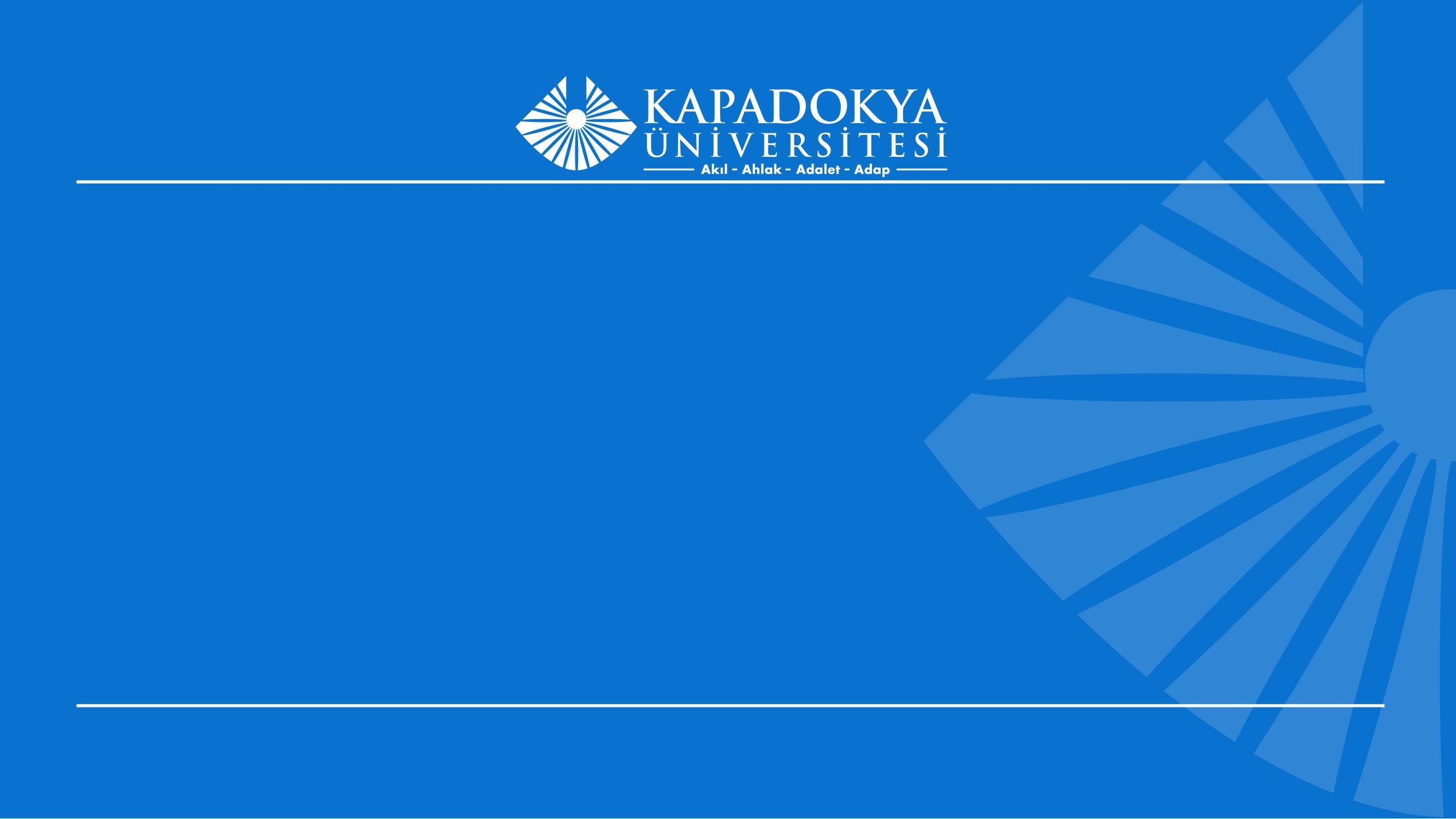 Erasmus+ Öğrenim Hareketliliği
-Erasmus+ Öğrenim Hareketliliği, yükseköğretim kurumu öğrencilerinin bir akademik yıl içerisinde eğitimlerinin bir (veya iki) dönemini, Avrupa Birliği üyesi bir ülkedeki anlaşmalı bir yükseköğretim kurumunda gerçekleştirmesidir. 

-Hareketlilik faaliyetinin gerçekleştirilmesi için bölümünüzün Avrupa Birliği üyesi bir ülkedeki Erasmus Üniversite Beyannamesi (ECHE) sahibi bir yükseköğretim kurumundaki ilgili bölüm ile Erasmus İkili Anlaşması olması gerekir.

-Öğrenciler istedikleri taktirde hibe almaksızın Erasmus+ öğrencisi olabilirler. Hibe almayan öğrenciler de diğer başvurularla beraber genel değerlendirmeye tabi tutulur ve hibeli Erasmus öğrencileriyle aynı süreçten geçer.
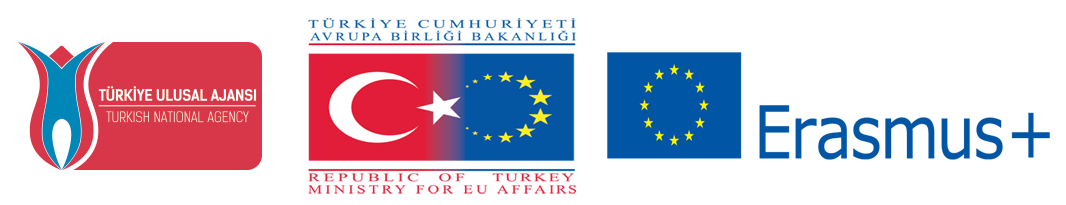 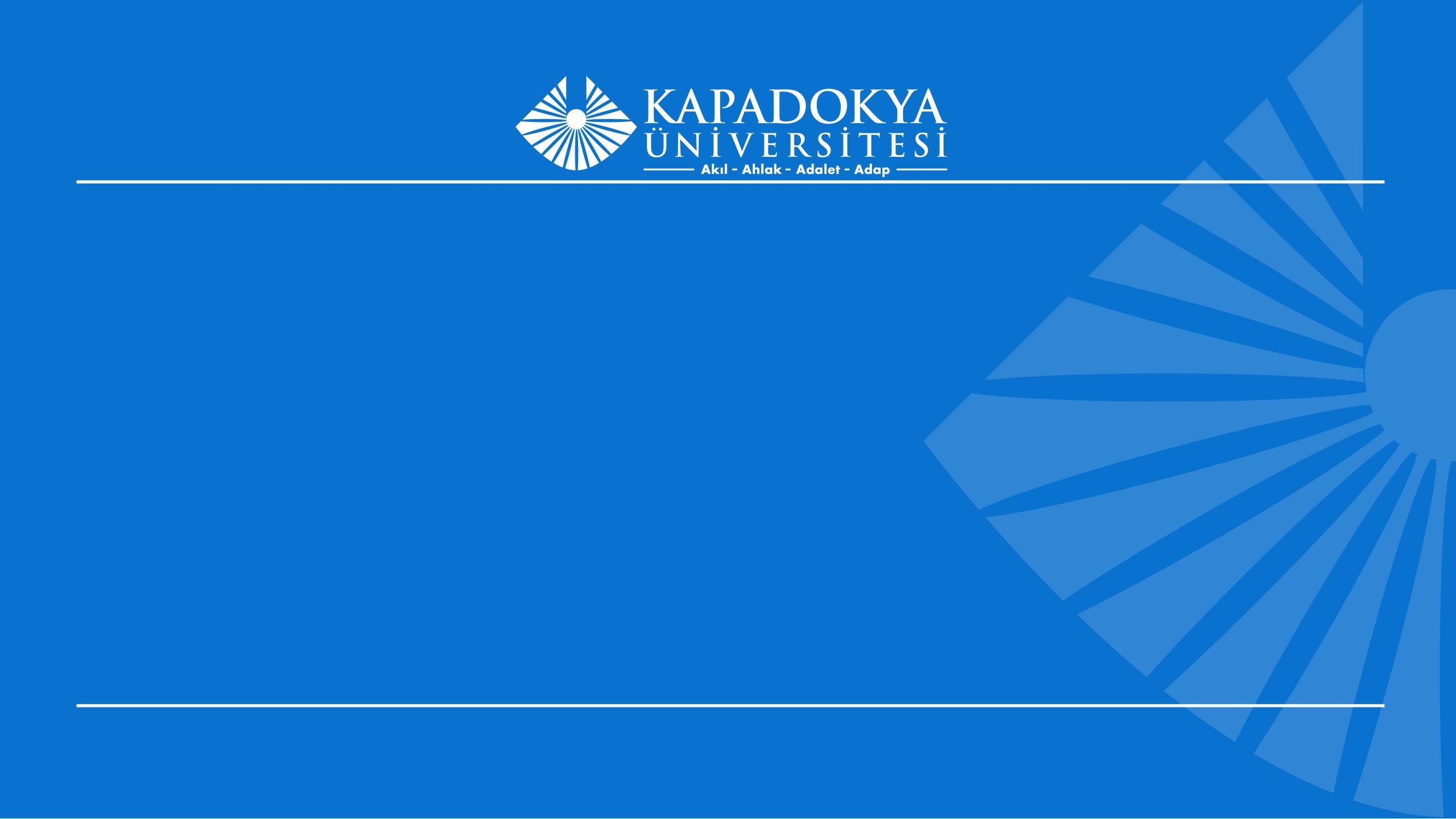 -Öğrencilere, hareketlilik başlangıcında gerekli tüm şartları yerine getirmelerinin ardından, hibelerinin % 80’i ödenir. Değişim sonunda ise, yine gerekli tüm şartları yerine getirmelerinin ardından hibelerinin % 20’si ödenir. Ancak, öğrenciler yapmakla yükümlü oldukları sorumlulukları yerine getirmediği taktirde, Erasmus stajı iptal edilir ve tarafına ödenen hibenin iadesi talep edilir.

-Değişimin gerçekleşeceği akademik yılda birinci sınıf ön lisans ve lisans öğrencileri Erasmus+ öğrenim hareketliliğine başvuruda bulunabilir, ancak değişim başladığında 1. sınıf öğrencisi olmamaları gerekir.

-Hibeli şekilde hareketlilik hakkı kazanmanız durumunda eğer hakkınızı kullanacaksanız Hareketlilik dilekçenizi, kullanmayacaksanız Feragat dilekçenizi Erasmus+ ofisine iletmeniz gerekmektedir.
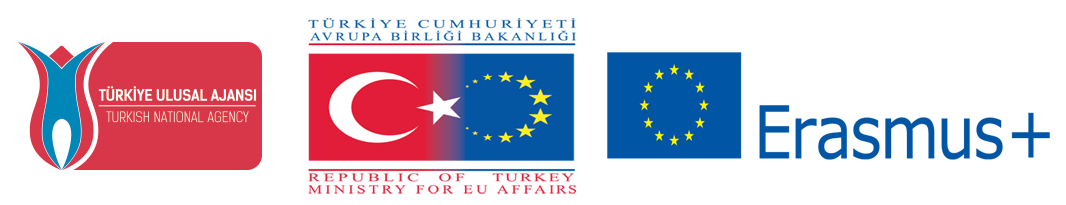 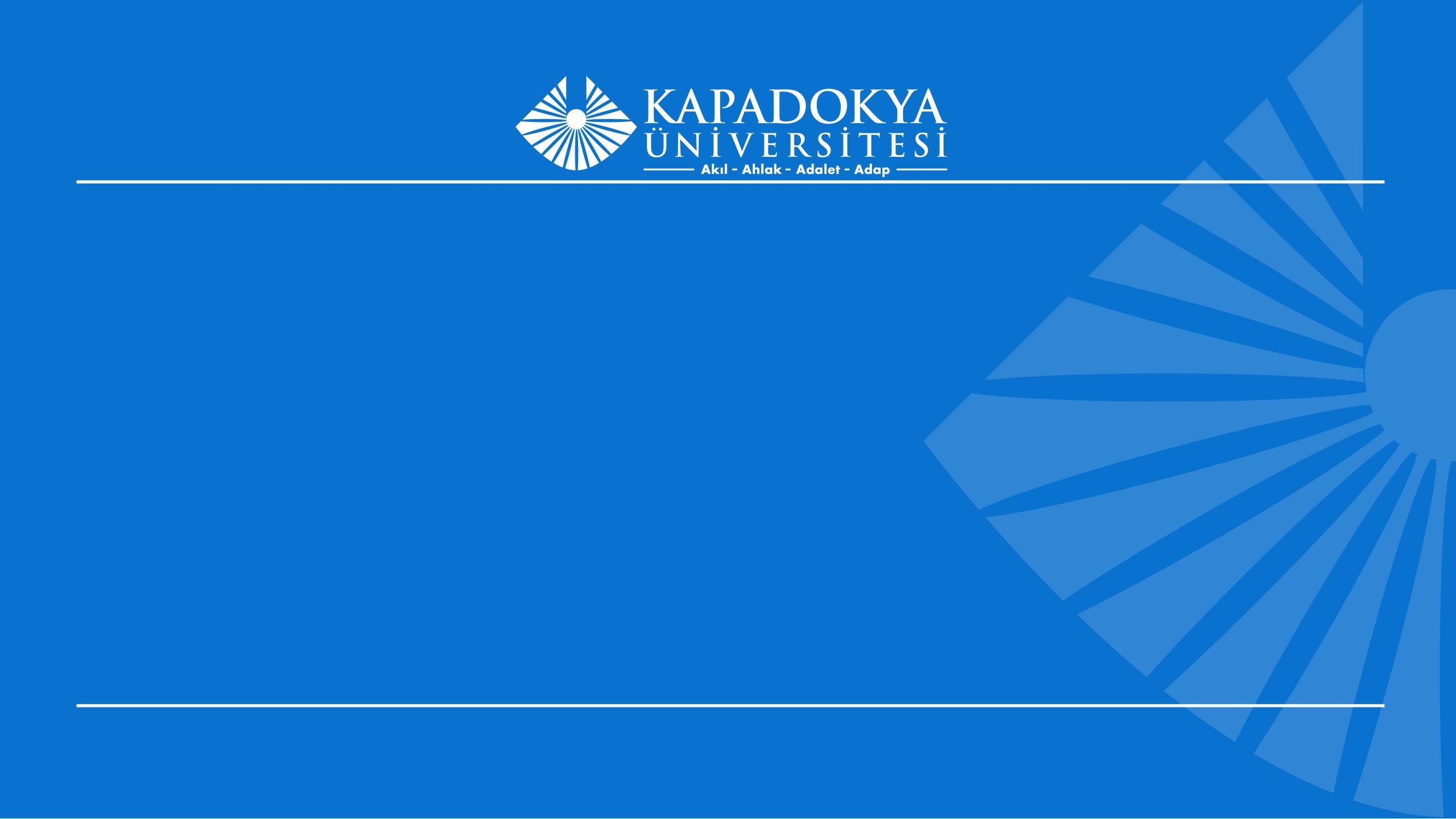 -Kazanan öğrenciler ve yedek adaylar bilgilendirme toplantısı düzenlenecektir.

-Hibe miktarları, öğrencinin gittiği ülkeye, o sene Uygulama Kitabı'nda belirlenmiş hibe miktarlarına ve kabul mektubunda belirtilen öğrenim süresi tarihlerine göre hesaplanmaktadır.

-KA131 Bölüm Bazlı Anlaşma Listesi

-Öğrenciler hareketliliğe katılmak istedikleri üniversiteleri Uluslararası İlişkiler ve Değişim Programları Koordinatörlüğüne bildirerek anlaşma imzalama talebinde bulunabilirler.
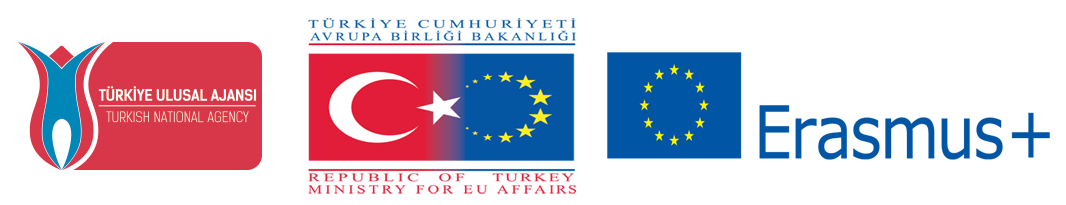 Erasmus+ Staj Hareketliliği

-Yükseköğretim kurumunda kayıtlı olan öğrencinin, Avrupa Birliği üyesi bir ülkede bulunan bir şirkette ya da Erasmus Üniversite Beyannamesi sahibi bir üniversitede staj faaliyetinde bulunmasıdır. Zorunlu staj değildir ve bütün öğrenciler başvuru gerçekleştirebilir.
*Erasmus+ Staj Hareketliliği bölüm koordinatörünün ve dekanlık/müdürlük onayına istinaden zorunlu staj yerine de sayılabilir.

-Son sınıf öğrencileri programdan faydalanabilmektedir. Mezun durumdaki öğrenciler, son akademik yılı süresince kendi yükseköğretim kurumları tarafından seçilmeli ve mezuniyetinden itibaren en fazla bir yıl (12 ay) içerisinde yurt dışındaki stajlarını yapıp tamamlamalıdır.
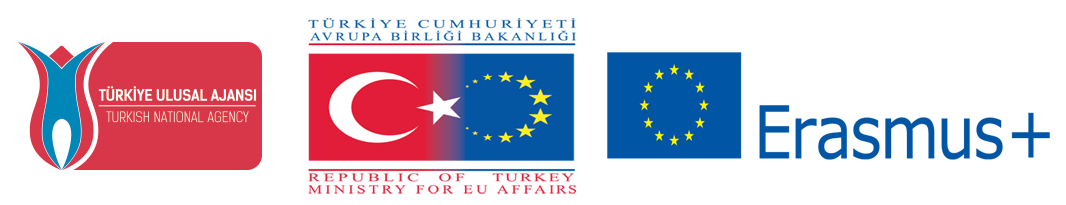 - Staj hareketliliğinde Erasmus+ İkili Anlaşma şartı aranmaz.

-Erasmus+ Ofisi ya da öğrencinin bağlı olduğu fakülte/bölümler, öğrenciye staj yapmak üzere kurum bulmakla yükümlü değildir.

-AB Kurumları ya da AB programları yürüten kurumlar ev sahibi kurum olamaz.

-Öğrenciler istedikleri taktirde hibe almaksızın Erasmus+ öğrencisi olabilirler. Hibe almayan öğrenciler de diğer başvurularla beraber genel değerlendirmeye tabi tutulur ve hibeli Erasmus öğrencileriyle aynı süreçten geçer.
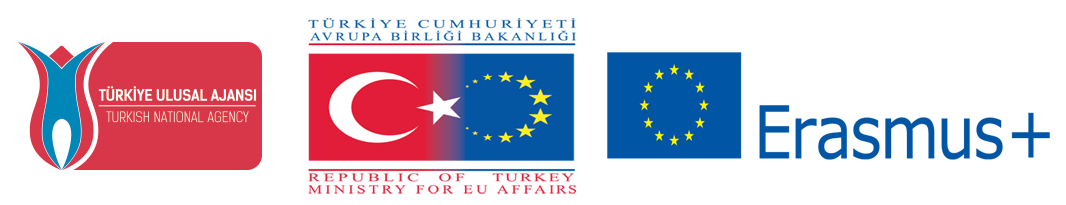 - Kuruluşlar şunlar olabilir:  
Küçük, orta veya büyük ölçekli özel ya da kamusal kurum veya kurum/kuruluş (sosyal girişimler de dâhil), Yerel, bölgesel veya ulusal seviyede bir kamu kurum/kuruluşu, Ticaret odaları, esnaf/meslek dernekleri ve sendikalar da dâhil olmak üzere, bir sosyal ortak veya çalışma hayatının diğer bir temsilcisi, Araştırma enstitüsü, Vakıf, Okul/enstitü/eğitim merkezi (herhangi bir seviyede, okul öncesi eğitimden lise ve sonrası eğitim alanında faaliyet gösteren kurum/kuruluşlar ile (mesleki eğitim ile yetişkin eğitimi dâhil), Kâr amacı gütmeyen kurum/kuruluş, dernek, STK, Kariyer rehberliği, mesleki danışmanlık ve bilgilendirme hizmetleri sunan kurum/kuruluşlar vb.

-Hibeli şekilde hareketlilik hakkı kazanmanız durumunda eğer hakkınızı kullanacaksanız Hareketlilik dilekçenizi, kullanmayacaksanız Feragat dilekçenizi Erasmus+ ofisine iletmeniz gerekmektedir.
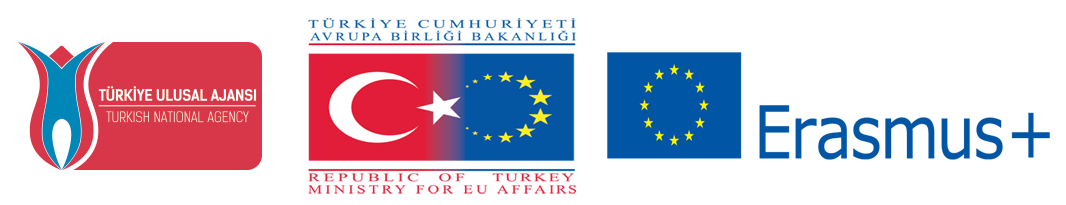 -Öğrencilere, hareketlilik başlangıcında gerekli tüm şartları yerine getirmelerinin ardından, hibelerinin % 80’i ödenir. Değişim sonunda ise, yine gerekli tüm şartları yerine getirmelerinin ardından hibelerinin % 20’si ödenir. Ancak, öğrenciler yapmakla yükümlü oldukları sorumlulukları yerine getirmediği taktirde, Erasmus stajı iptal edilir ve tarafına ödenen hibenin iadesi talep edilir.

-Hibe miktarları, öğrencinin gittiği ülkeye, o sene Uygulama Kitabı'nda belirlenmiş hibe miktarlarına ve kabul mektubunda belirtilen öğrenim süresi tarihlerine göre hesaplanmaktadır.

-Kazanan öğrenciler ve yedek adaylar bilgilendirme toplantısı düzenlenecektir.
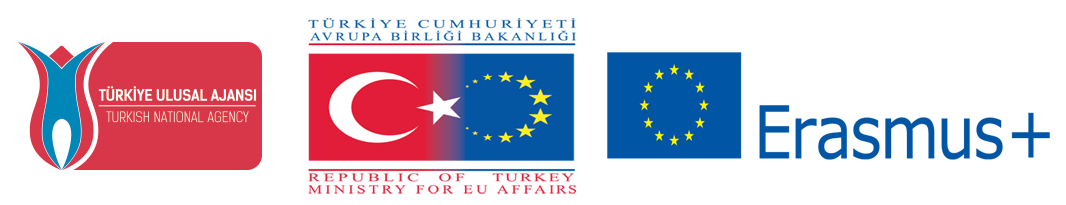 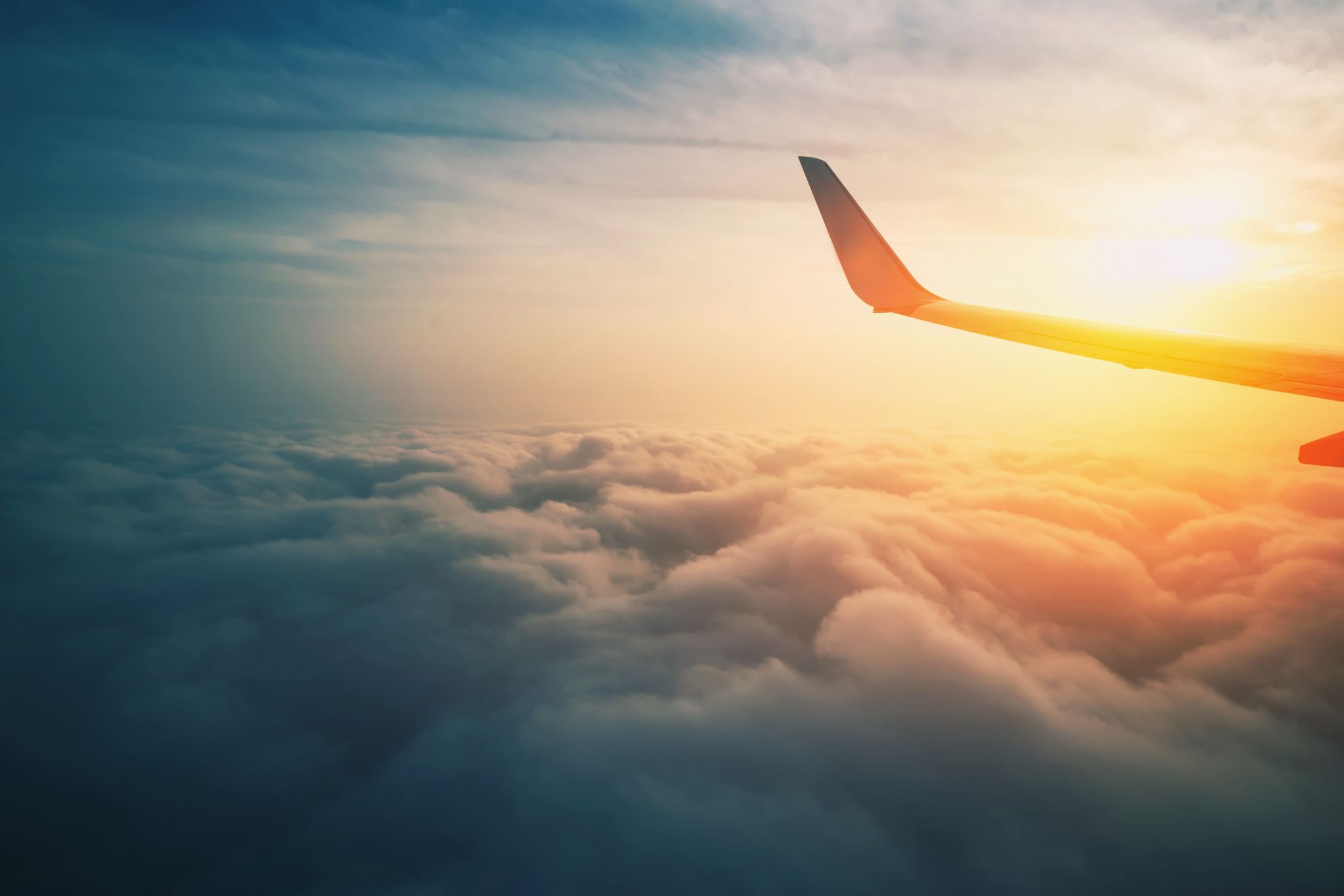 ERASMUS+ Staj/Öğrenim Hareketliliğine Hak Kazandım, Ne yapmalıyım?
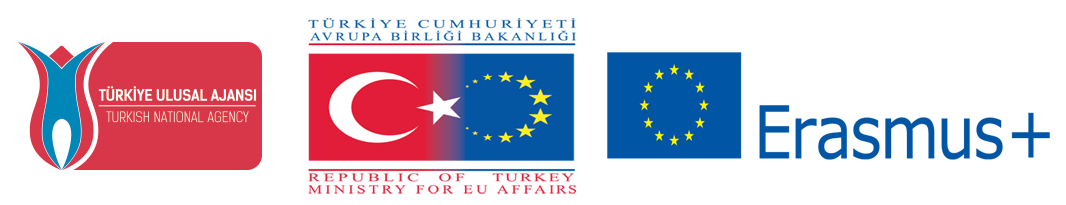 Öğrenim/Staj Hareketliliği-  Faaliyet Öncesi
Staj Hareketliliği:
Ön Araştırma:
Ön Araştırma:
-Dil yeterlilikleri
-Ek gereksinimler
-Başvuru tarihleri
-Notlandırma
-Vize ve oturma izni
-Sigorta
-Konaklama
-Uluslararası İlişkiler ve Değişim Programları Koordinatörlüğü’nün öğrenciye staj yapacak kurum bulma konusunda yükümlülüğü yoktur.
Öğrenim Hareketliliği:
Ön Araştırma:
-Dil yeterlilikleri
-Ek gereksinimler
-Başvuru tarihleri
-Notlandırma
-Vize ve oturma izni
-Sigorta
-Konaklama
-Misafir olunacak kurumun ve misafir olunacak ülkenin konsolosluk web sayfası incelenerek gerekli işlemler ve dokümanlar öğrenilmelidir.
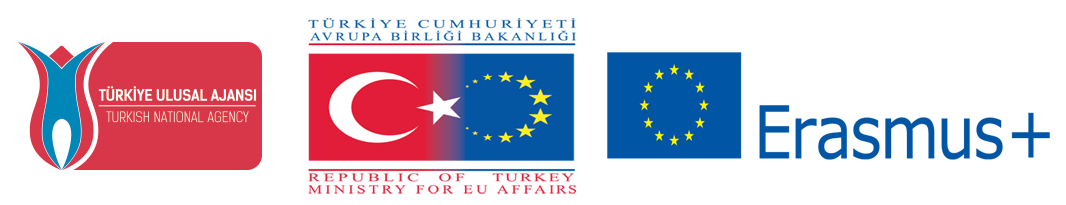 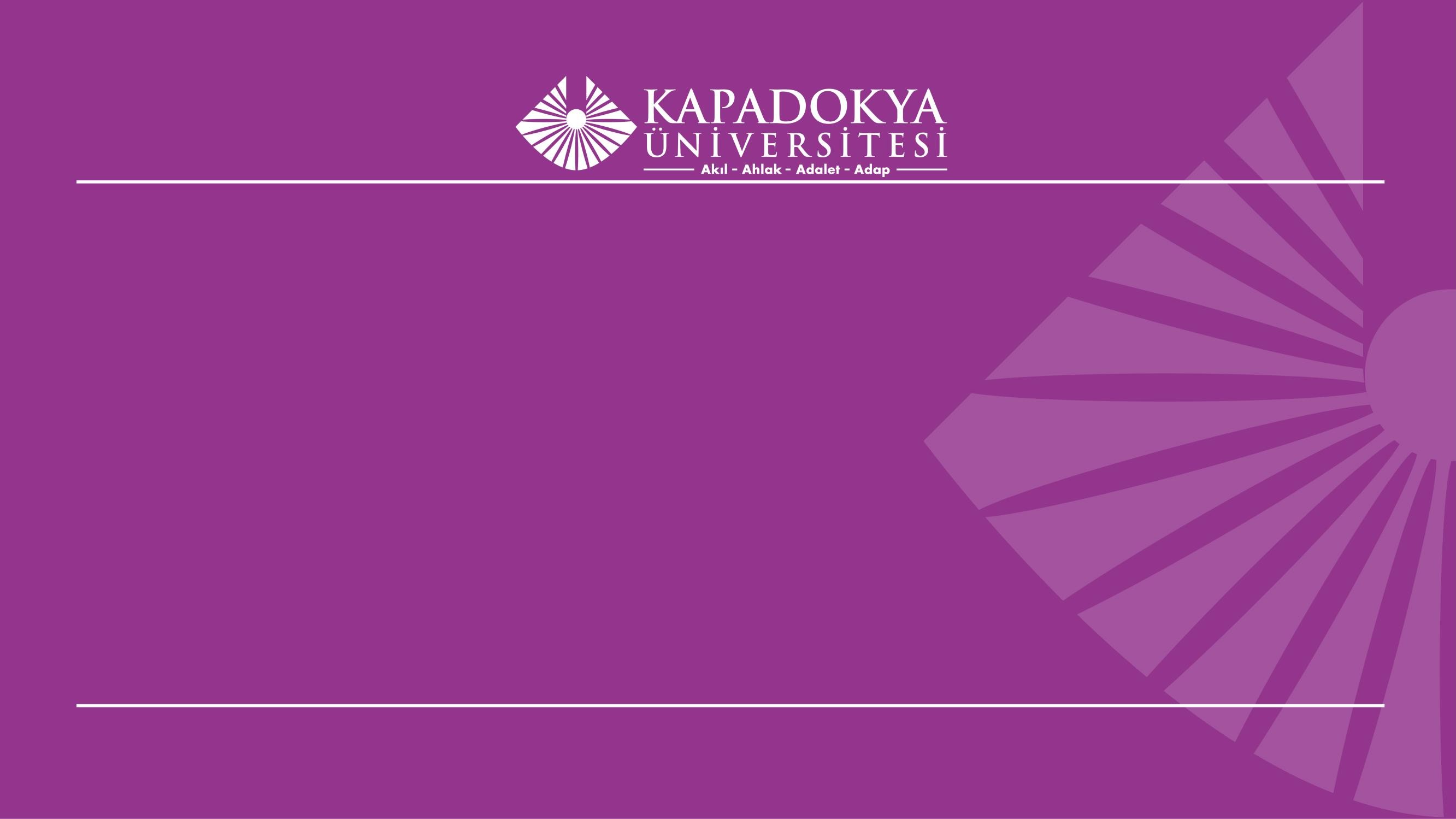 NOMINATION (ADAYLIK)

-Aday gösterme işlemi Erasmus koordinatörünün/personelinin, misafir  olunacak kurumlara seçilen öğrenciler hakkında bilgi vermesidir.

-Nomination işlemleri, e-posta veya otomasyon sistemleri aracılığı ile  yapılabilmektedir.

-Her kurumun, Nomination işlemi için belirlediği bir son tarih bulunmaktadır.

-Nomination işlemi tamamlanan öğrenciler, genellikle misafir olunacak  kurumdan gerekli belgeler, genel bilgilendirmeler ve açılacak dersler hakkında bir e-posta alırlar ve bu doğrultuda başvurularını yaparlar
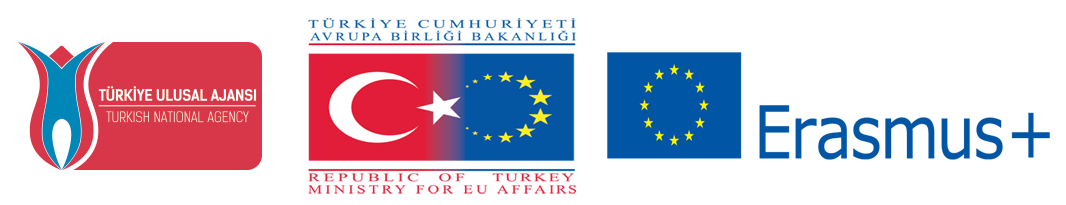 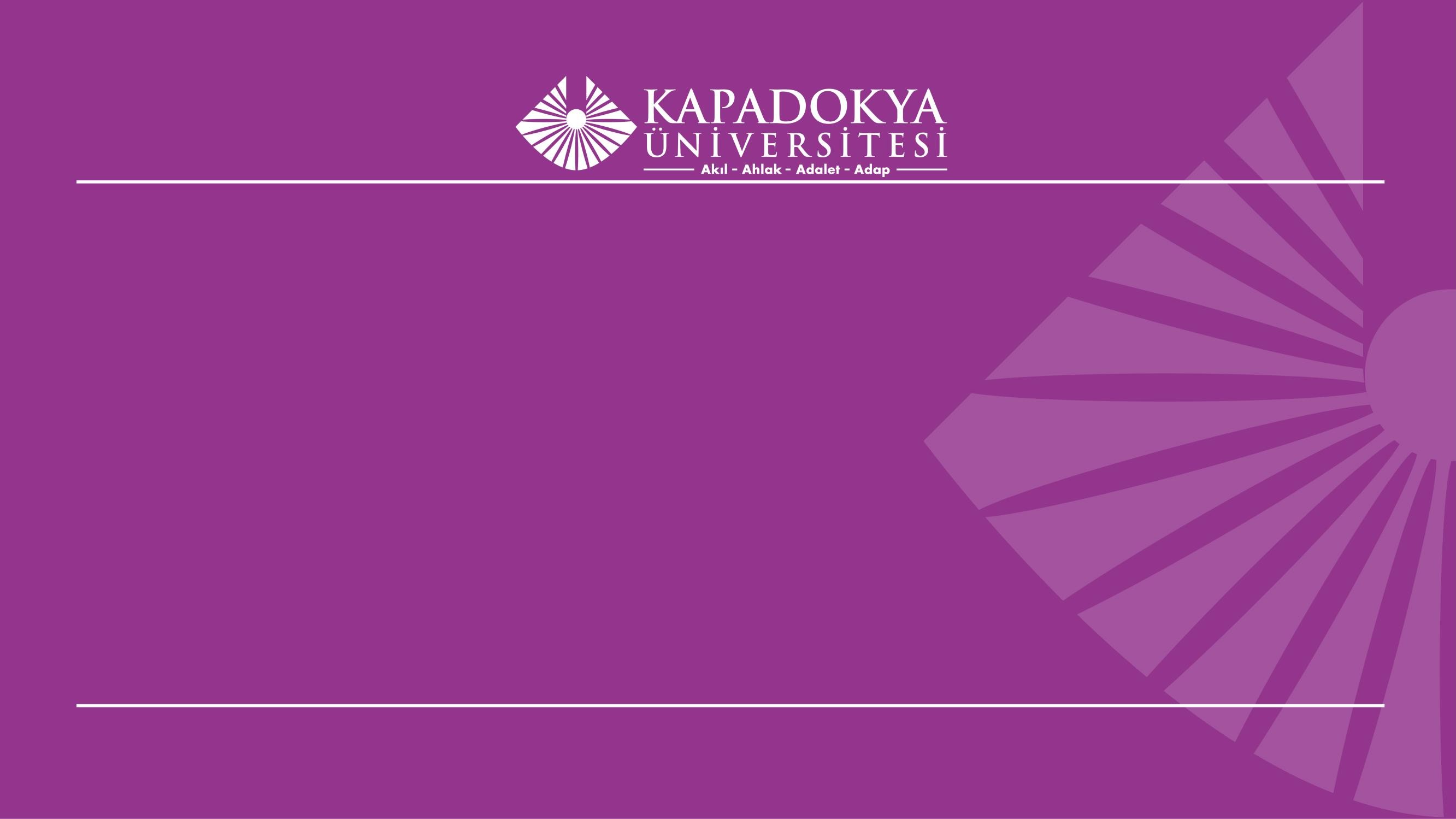 -Nomination işlemi tamamlanan öğrenciler, misafir olacakları kurumun kendilerinden istediği  belgeleri hazırlayıp e-posta yolu ile göndererek başvuru işlemlerini gerçekleştirirler.
-İstenen belgeler kurumdan kuruma farklılık gösterebilmekle birlikte öğrencilerden şu belgeler istenebilir:
Başvuru/Kayıt Formu (Application/Registration/Enrollment Form)
Öğrenim Anlaşması (Learning Agreement)
Dil Sertifikası (Language Certificate)
Pasaport/Vize/Oturma İzni (Passport/Visa/Residence Permit)
Sağlık Sigortası (Health Insurance)
Yurt başvuru formu (Accommodation Form)
Not Dökümü (Transcript of Records)
Öğrenci Belgesi (Student Certificate)
*Öğrencilerin başvurularının akabinde kabul alamamalarından yükseköğretim kurumu sorumlu tutulamaz.
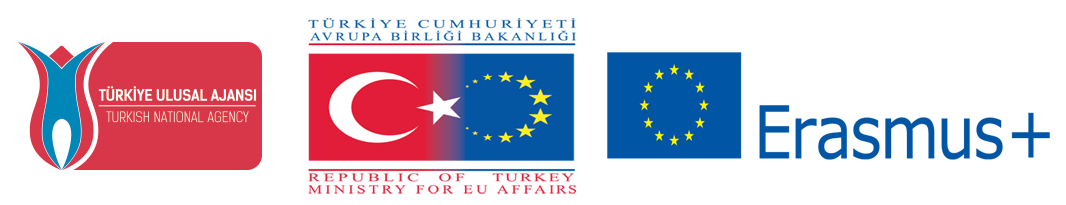 Önemli Hususlar

•Her öğrencinin bir defa kurum ve bir defa dönem değiştirme hakkı bulunmaktadır.

•Faaliyetten yararlanmayacak öğrencilerin, feragat dilekçesi ile Uluslararası İlişkiler Ofisini bilgilendirmeleri gerekmektedir. Hibenin etkin kullanımı ve diğer öğrencilerimizin mağdur  olmamaları için gereken özeni göstermenizi talep etmekteyiz.

•Dilekçeleri Uluslararası İlişkiler ve Değişim Programları Koordinatörlüğü’ne iletmeden önce bölüm koordinatörünüzü bilgilendirip onayını almalısınız.
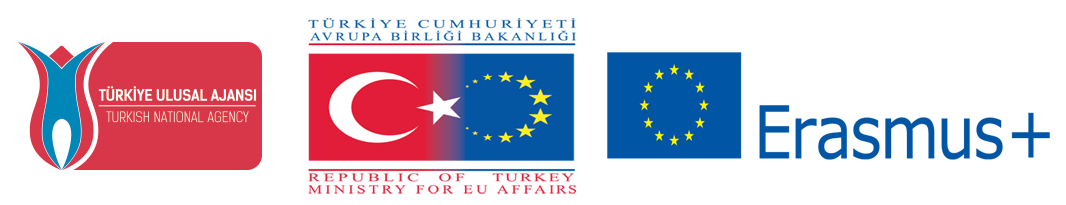 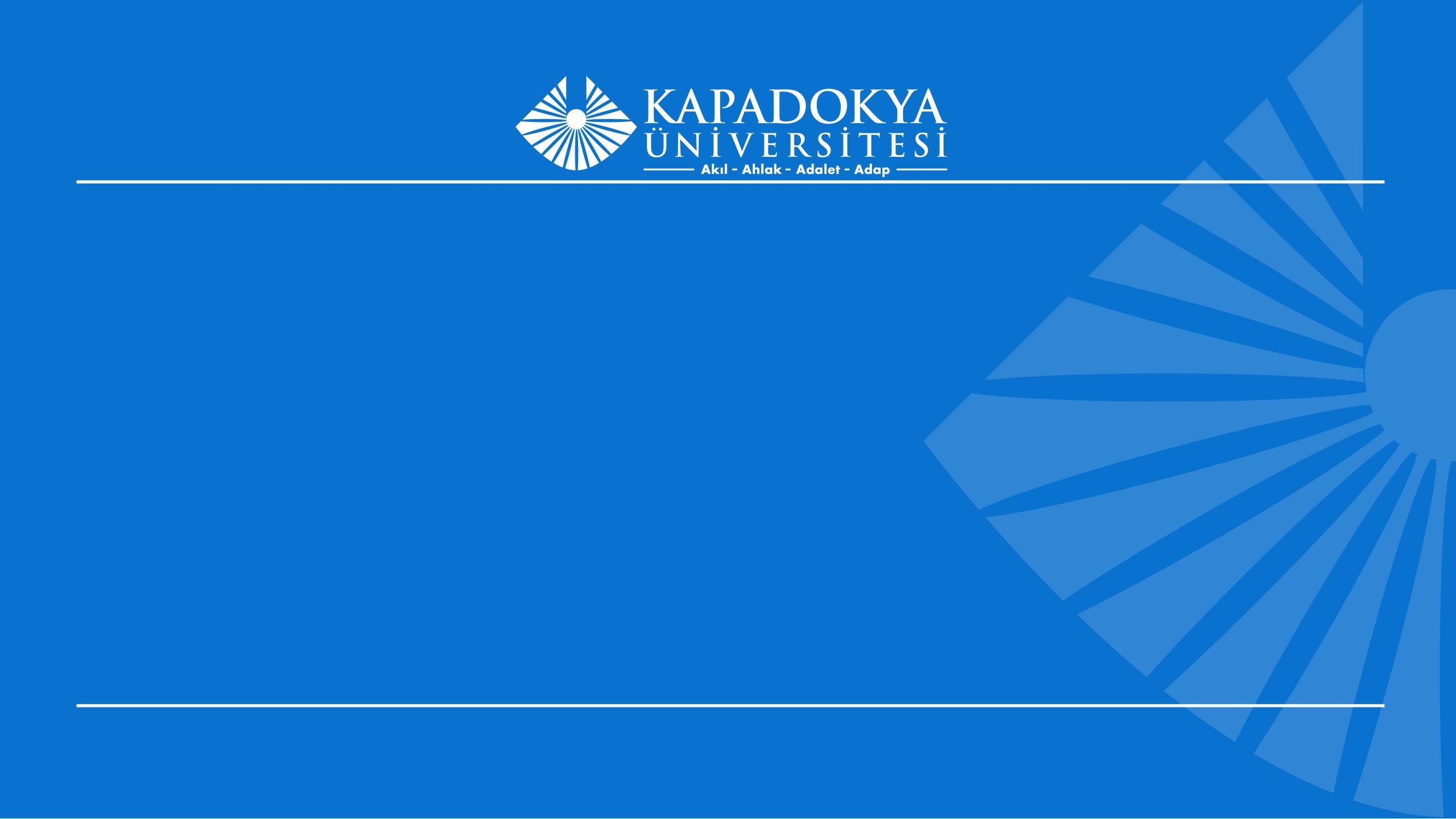 Hareketlilik İçin Gerekli Belgeler (Öğrenim/Staj)

-Kabul Mektubu 
-Öğrenim/Staj Anlaşması
-Vize Yazısı
-Hibe Sözleşmesi
-Akademik Onay Formu 
-Dil Sertifikası
-Hareketlilik Beyanı
-Seyahat Sigortası (30000 Avro teminatlı Erasmus+ Öğrenci Sigortası) 
-Transkript ve Öğrenci Belgesi

*Faaliyetiniz için gerekli tüm belgeleri www.kapadokya.edu.tr/akademik/erasmus adresinde, sayfanın en altında bulabilirsiniz.
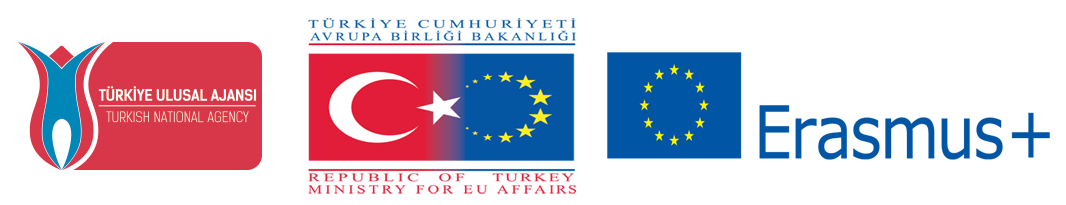 Öğrenim Hareketliliği (Learning Agreement/LA)

-Misafir olunan kurumdan alınacak dersler, kodları ve ECTS değerleri ile bu derslerin Kapadokya Üniversitesi’nde yerine sayılacak  derslere ait isim kod ve ECTS değerleri dikkatlice doldurulmalıdır.

-Her dönem için karşı kurumdan en az 30 ECTS değerinde ders seçilmelidir,

-Dersleriniz öncelikle Erasmus+ kapsamında yurt dışında olacağınız dönemdeki derslerinizi kapsamalıdır, daha sonra alttan/üstten ders seçimleri yapılabilir.

-Kapadokya Üniversitesi’ndeki derslerin ECTS değerleri için https://bilgipaketi.kapadokya.edu.tr ve bölümünüzün web sayfasını ziyaret edebilirsiniz.

-Bölüm Erasmus+ Koordinatörleriniz akademik içerik bakımından sizlere destek sağlayacaktır.
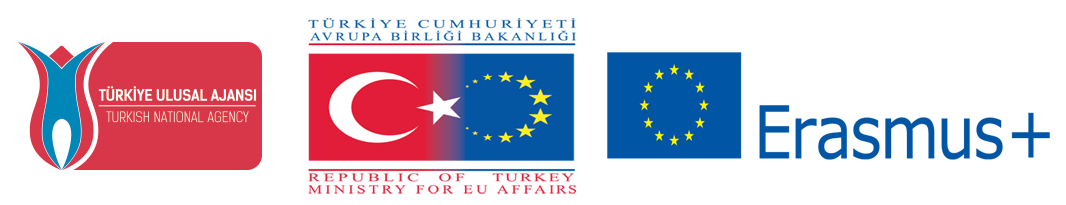 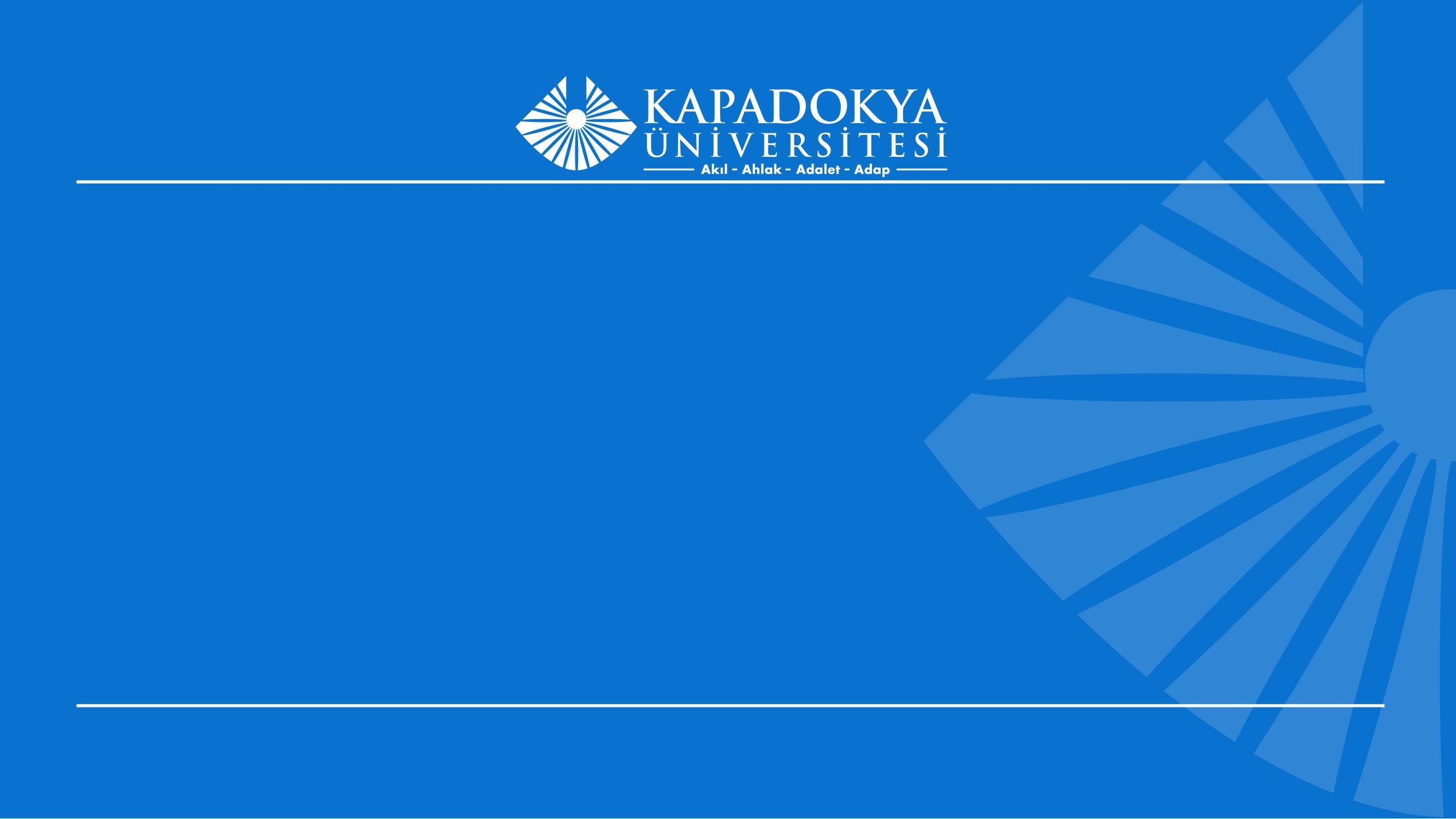 Kabul Mektubu (Acceptance Letter)
**Misafir olacağınız kuruma başvuru tamamladıktan sonra, ilgili kurum tarafından gönderilir.

-Erasmus+ Programı kapsamında, karşı kurumda hangi tarihler arasında öğrenim göreceğinizi
gösteren belgedir.

-Faaliyetiniz, bu belgede yazan tarihler arasında yapılmak üzere planlanır ve hibe sözleşmenize bu  tarihler yazılır.

-Vize işlemleri için gereklidir.

-Bir öğrencinin aynı öğrenim kademesi içerisinde (lisans, yüksek lisans, doktora) yapılan öğrenci  (öğrenim/staj) hareketliliği süreleri, toplamda 12 ayı geçemez.
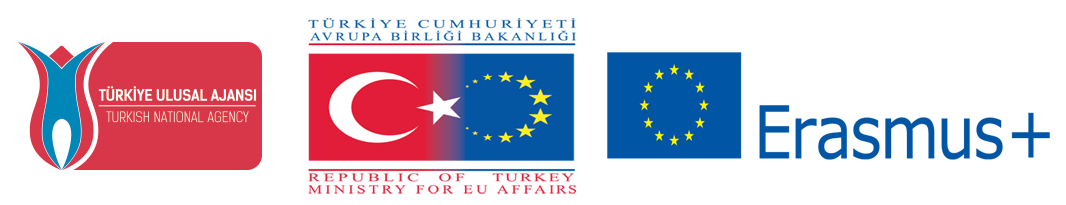 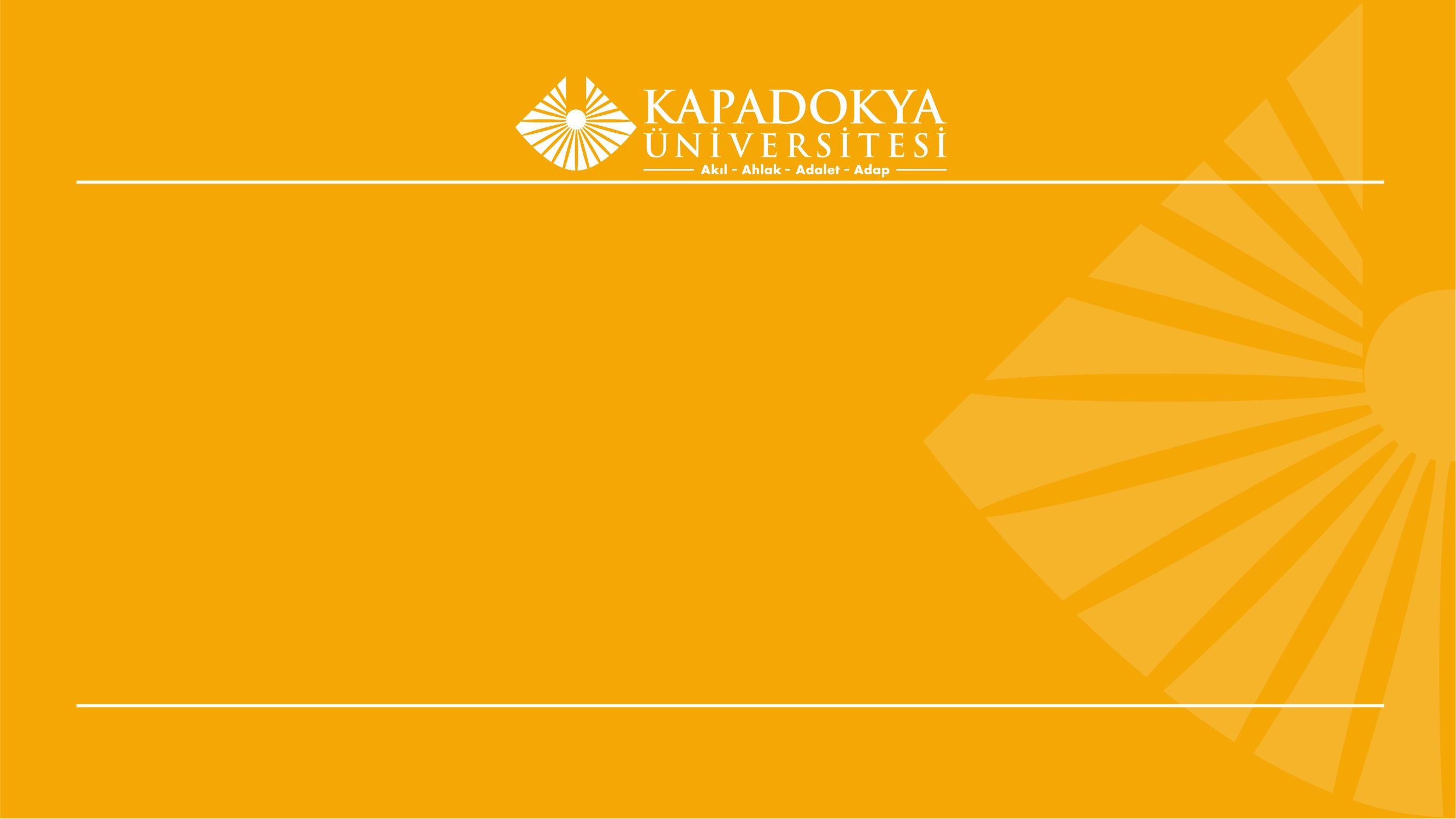 PASAPORT/VİZE
-Başvuru yapılacak Nüfus Müdürlüğü Pasaport Biriminin web sayfası incelenerek gereklilikler  öğrenilmelidir.
-25 yaşın altındaki öğrenciler, harçsız pasaport alabilirler.
-25 yaşın üzerindeki öğrenciler, harçsız pasaport almak için Uluslararası İlişkiler Ofisinden yazı
alabilirler.
-Misafir olunacak ülkenin konsolosluk web sayfası incelenerek vize gereklilikleri öğrenilmelidir.
-Erasmus+ yararlanıcısı olduğunuzu ve hibe alıp almayacağınızı Uluslararası İlişkiler ve Değişim Programları Koordinatörlüğü’nden alacağınız Teyit Belgesi (Confirmation Form) ile ispatlayabilirsiniz.

*Aracı şirketlere dikkat etmelisiniz.
*Vize ve pasaport işlemleri öğrencinin kendisine aittir.
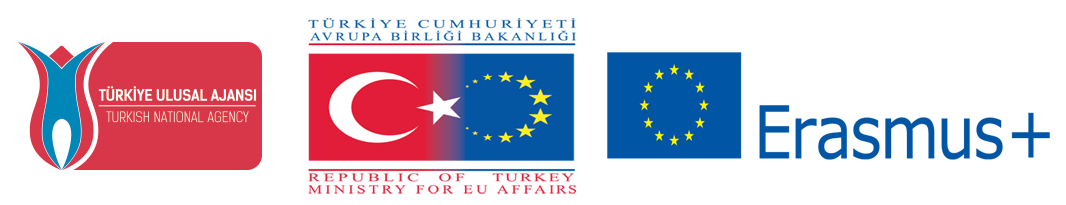 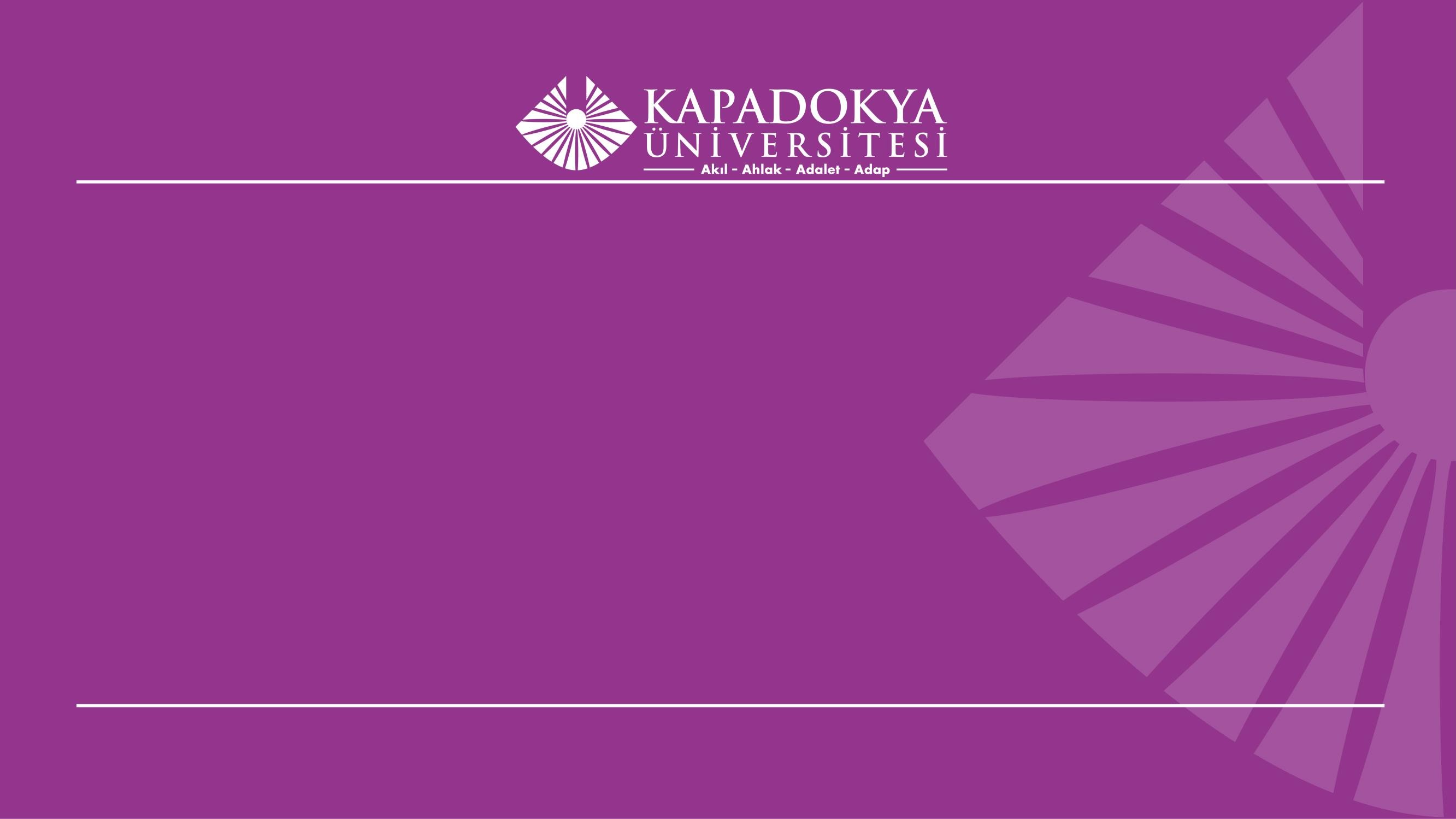 Seyahat
-Başvurunuz misafir olunacak kurum tarafından kabul edildikten ve  vizeniz onaylandıktan sonra seyahat hazırlıklarınıza başlayabilirsiniz.
-Yurtdışına çıkış işlemleri, yurtdışında kalınacak yer temin edilmesi, pasaport ve vize işlemleri öğrencinin sorumluluğundadır.
-Uluslararası İlişkiler ve Değişim Programları Koordinatörlüğü, pasaport veya vize konusunda danışmanlık hizmeti vermemektedir. Sadece konsolosluklardan resmi yazı ile gelen bilgilendirme olması halinde web  sayfamız ilan edilmektedir.
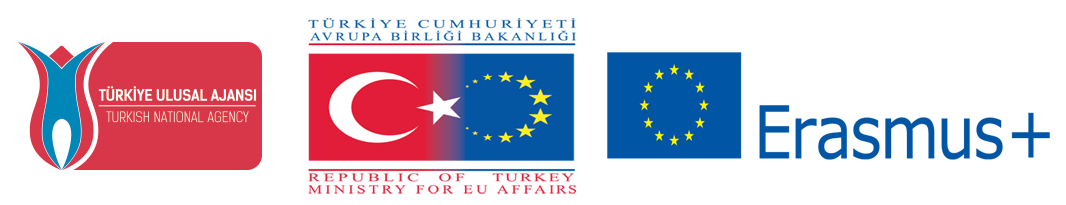 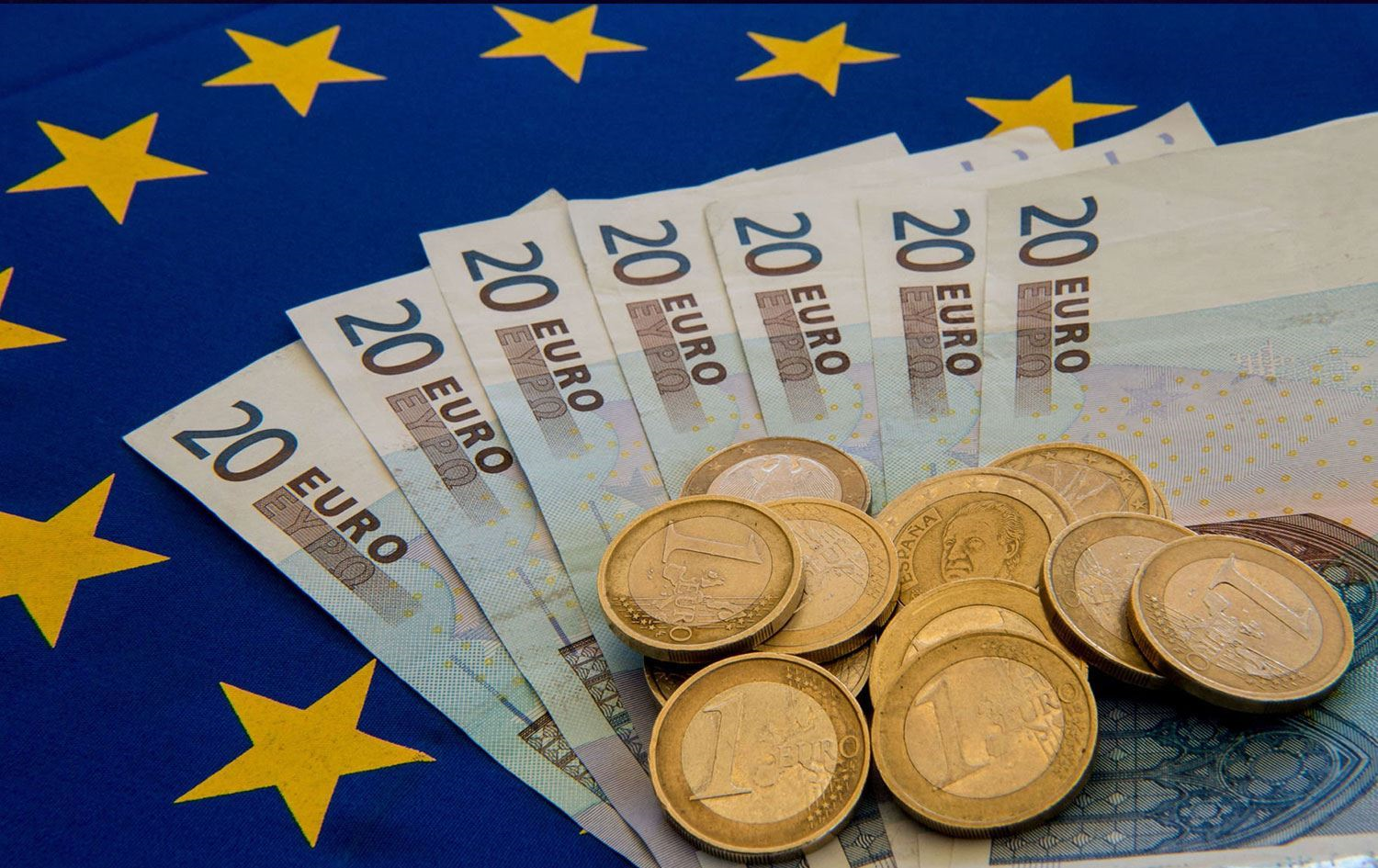 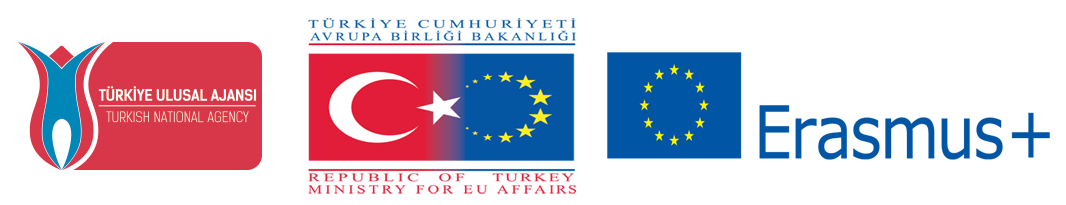 HİBE ÖDEMELERİ
-Erasmus+ Programı ile öğrenim  görmeye veya staja gidecek  öğrencinin ödemesinin yapılabilmesi için gitmeden önce tamamlanması gereken  belgelerin tamamlanması beklenmektedir.

-Staj/Öğrenim Hareketliliği için hibe ödemesi 2  taksitte yapılır. (%80 - %20)

-Dönüşte, fiziki hareketlilik süresi hesaplanarak hibe tutarı kesinlik kazanır.*
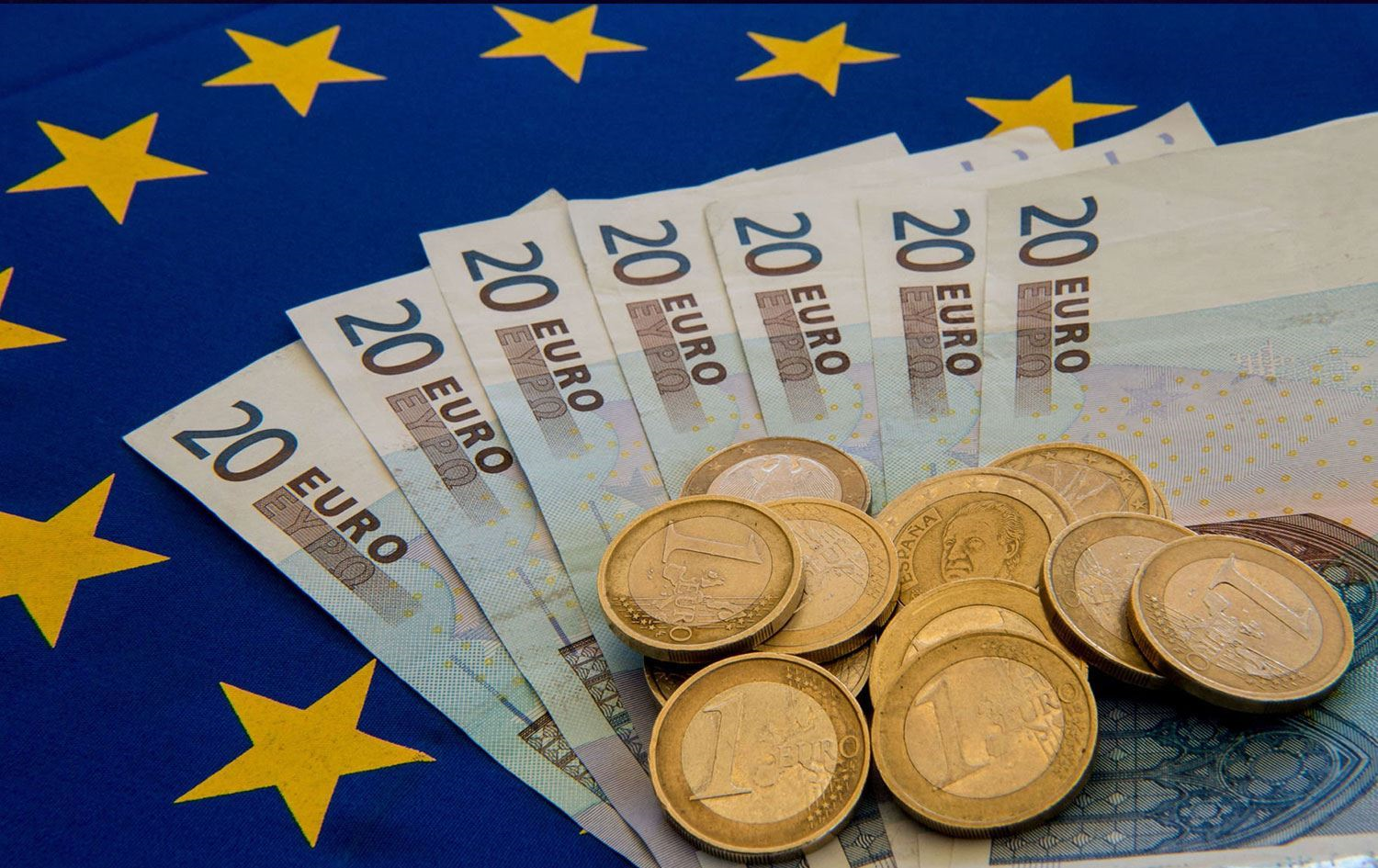 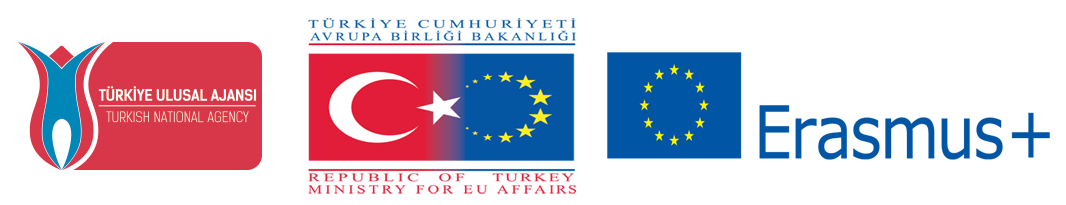 HİBE HANGİ DURUMLARDA KESİLİR?
ÖĞRENİM HAREKETLİLİĞİ
-Davet mektubunda belirtilen süre tamamlanmazsa,
-Sorumluluklarınızı yerine getirmemekten dolayı başarısız olduysanız (aldığınız derslerin 3’te 2’sinden  başarılı olmalısınız) hibenin %20’si ödenmez ,
-Fiziki hareketlilik süreniz 90 günün altında kalırsa hibenin tamamı geri alınır.

STAJ HAREKETLİLİĞİ
-Fiziki hareketlilik süreniz 60 günün altında kalırsa hibenin tamamı geri alınır.
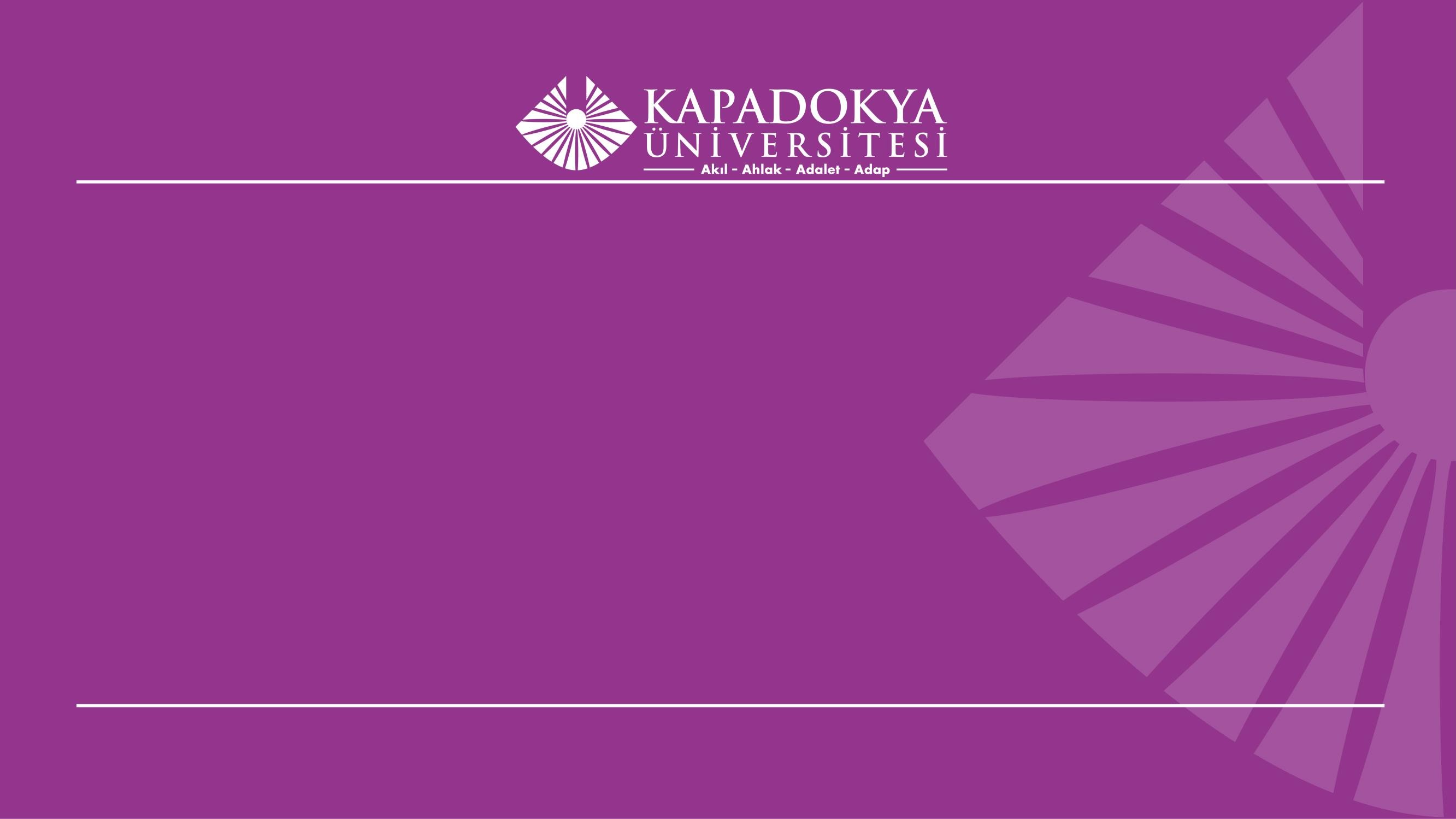 Faaliyet Devam Ederken;

-Eğer ders değişikliği yaparsanız Learning Agreement – During the Mobility (Changes) sayfasına silinen ve eklenen dersler yazılmalı, ve ilgili kişiler tarafından imzalanmalıdır.

*Değişiklik sonrası bir dönem için 30 ECTS’in altına  düşülmemelidir! Zorunlu durumlarda Koordinatörünüzün onay vermesi halinde karşı kurumdan alınacak ECTS sayısı +/- 5 olabilir.

-İmzalar hareketliliğe katılan kişi, misafir olunan kurumda ki birim koordinatörü ve kendi birim koordinatörü tarafından atılmalıdır.
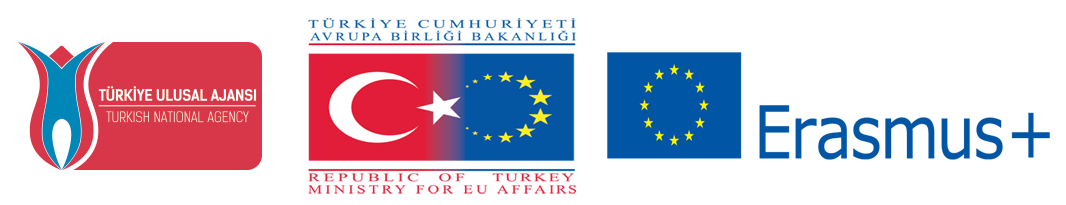 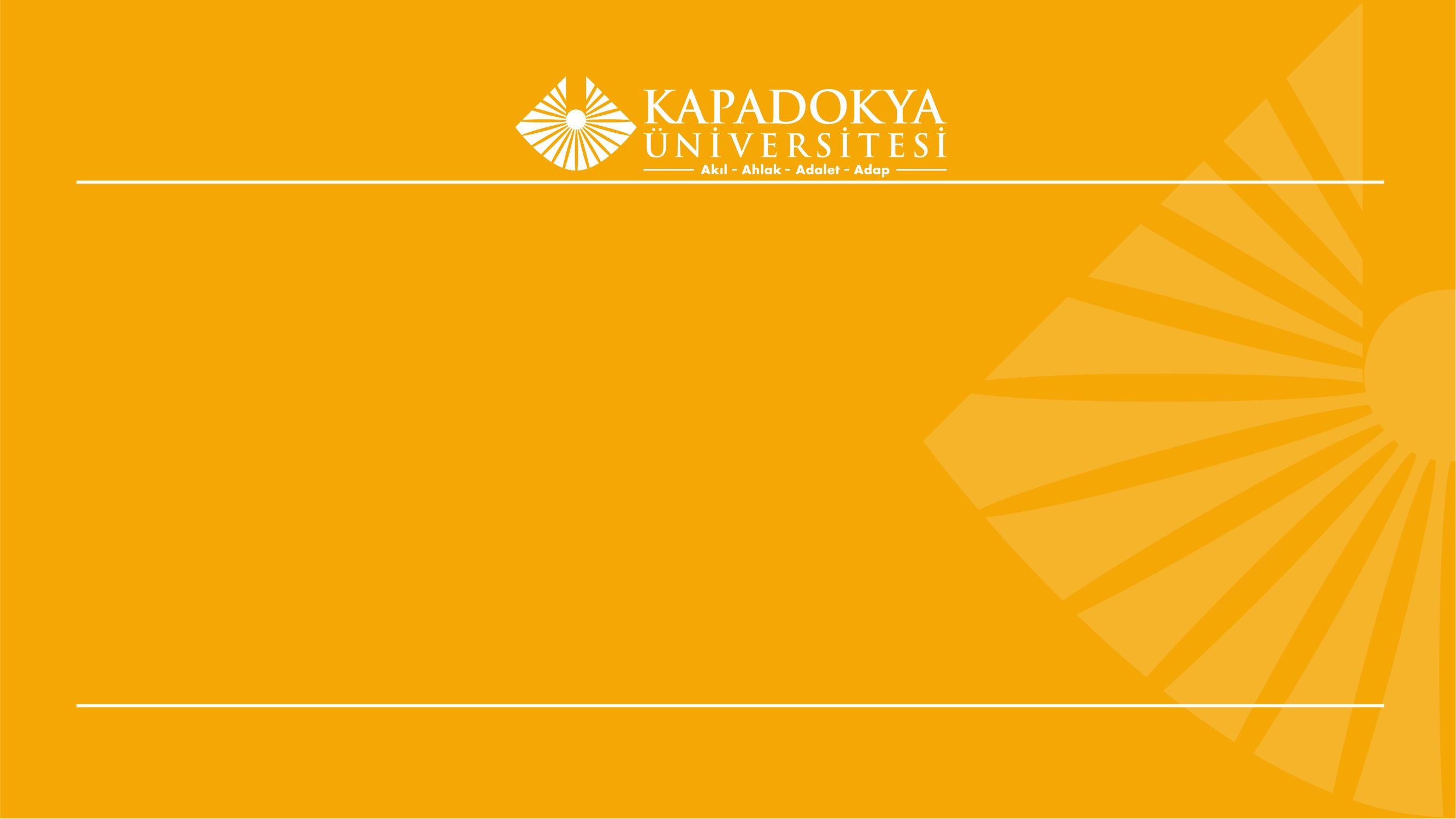 Dönüş Belgeleri
-Katılım Sertifikası (Certificate of Attendance),

-Not Çizelgesi (Transcript of Records),

-Karşı kurum ve intibak  sonrası KÜN Akademik Onay Formu,

-Çevrimiçi Anket (Avrupa Birliği tarafından e-posta adresinize iletilecektir).
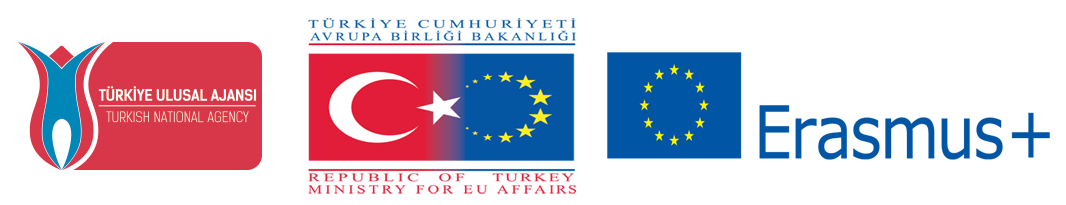 ACİL DURUM PLANLARI

-Gideceğiniz ülkede bulunan Türkiye Cumhuriyeti Büyükelçiliği veya Konsolosluğu’nun ve öğrenim göreceğiniz üniversitenin güncel iletişim bilgilerini (telefon, e-posta, konaklama adresi) kaydediniz; ayrıca arkadaşlarınıza ve ailenize iletiniz. 

-Yaşadığınız her problemi Uluslararası İlişkiler ve Değişim Programları Koordinatörlüğü  ile paylaşıp, bizlerden destek alabilirsiniz.

-Başka bir ülkede bulunmanın sorumluluklarını bilmelisiniz; tehlikeli ortamlardan ve insanlardan uzak durmalısınız.

-Sağlık sorunları yaşamanız durumunda sigortanızda belirtilen hususları dikkate alarak en yakın sağlık kuruluşuna başvurunuz,

-Erasmus+ Hareketliliği süresince akademik olarak kendinizi geliştirmenin dışında, bu hareketliliğin kültürel amaçlar taşıdığını da unutmayarak her gününüzün tadını çıkarın .
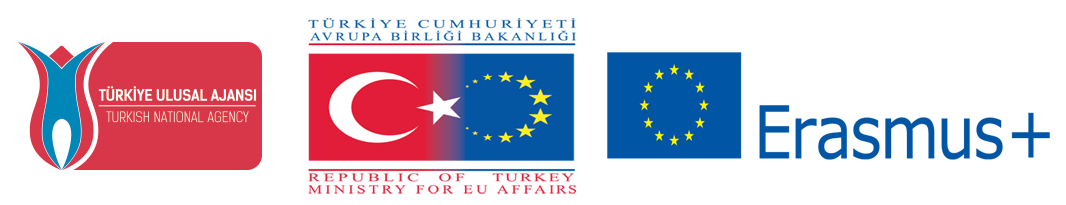 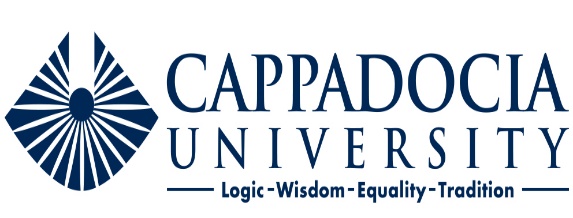 DETAYLI BİLGİ İÇİN WEB SİTEMİZİ ZİYARET EDEBİLİR VE AKLINIZA TAKILAN HER SORU İÇİN BİZE ULAŞABİLİRSİNİZ.

www.kapadokya.edu.tr/akademik/erasmus
erasmus@kapadokya.edu.tr
alperen.ozen@kapadokya.edu.tr

Öğr. Gör. Alperen Özen
Uluslararası İlişkiler ve Değişim Programları Koordinatörlüğü
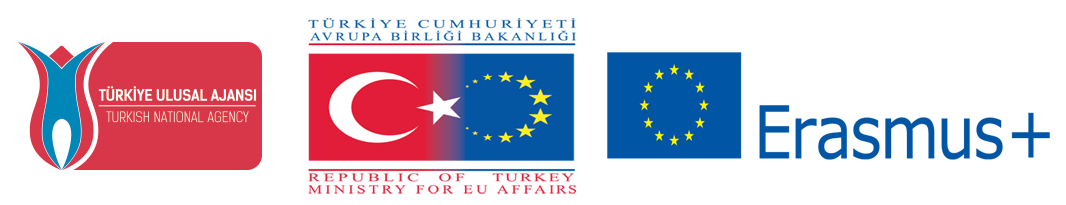